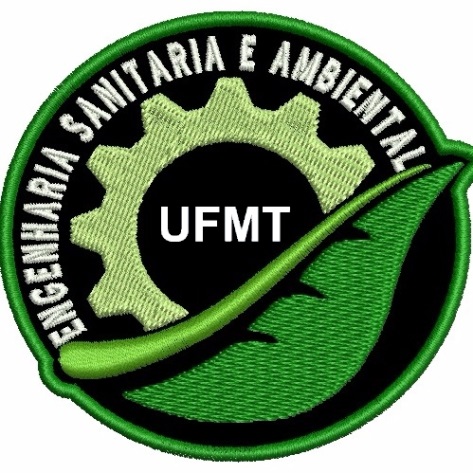 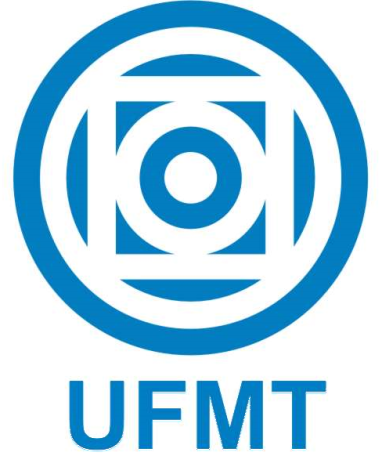 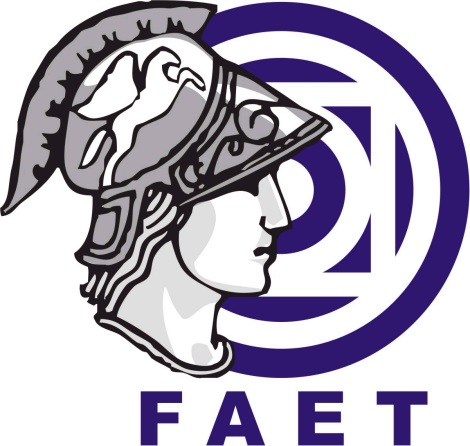 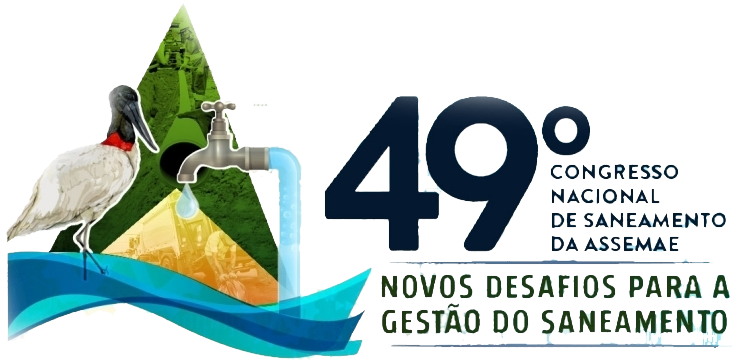 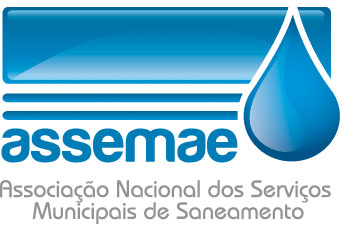 AVALIAÇÃO DE EQUAÇÕES DE CÁLCULO DO TEMPO DE CONCENTRAÇÃO NA GERAÇÃO DE HIDROGRAMAS EM SIMULAÇÕES HIDROLÓGICAS
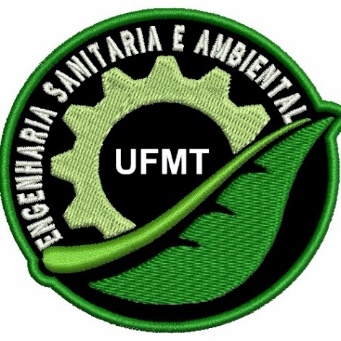 Autores: Thiago Gonçalves Cardozo; Bruna Sacchetto Altran ; Joelina Silva dos Santos Iara; Lurdemilla Sara; Talita Teles Cavalcante.
 Orientador: Prof. Dr. Jhonatan Barbosa Silva
Cuiabá-MT
2019
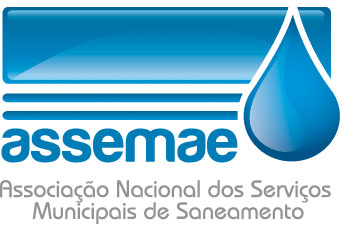 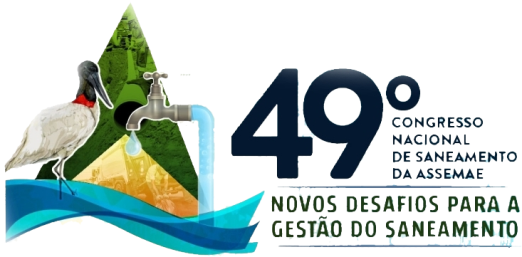 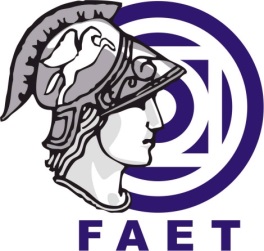 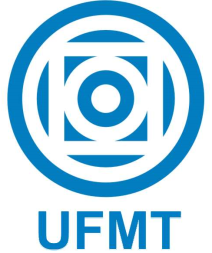 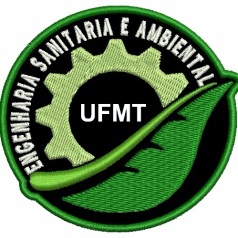 INTRODUÇÃO
Processo de Ocupação Urbana
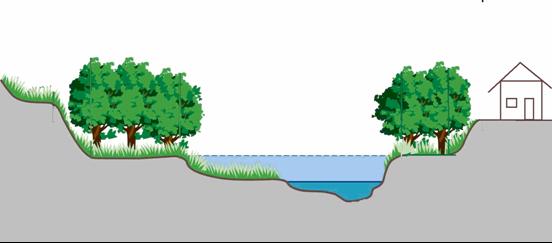 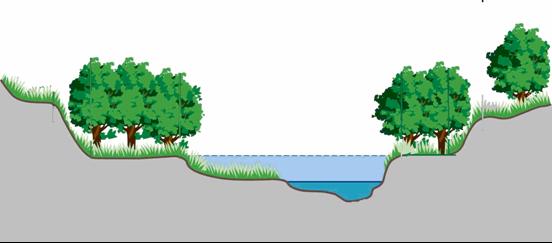 Fase 01
Ambiente Natural
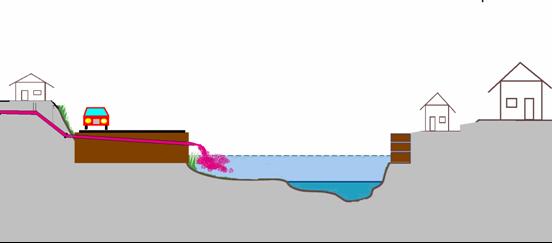 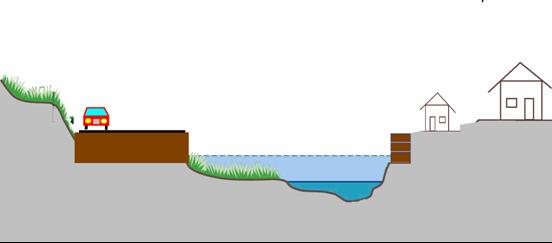 Fase 03
Fase 02
Fontes: FISRWG /  Dr. Walter Collischonn /
[Speaker Notes: Um dos fundamentos do Estado brasileiro é a garantia a saúde e saneamento, isto é, o direito a todos de ter qualidade de vida por meio da higiene e gestão dos resíduos sólidos, a fim de assegurar a todos a possibilidade de uma existência digna. Este mesmo Estado também reconhece que a dignidade humana é servida pela existência a um meio ambiente equilibrado. Estes dois princípios, no entanto, não raro entram em conflito: encontrar locais adequados para a disposição final dos resíduos sólidos uranos certamente causará impactos ao meio ambiente, impactos estes que, se desregrados, podem ser irreversíveis. E também não se pode ter o meio ambiente como obstáculo intransponível à qualidade da vida humana.]
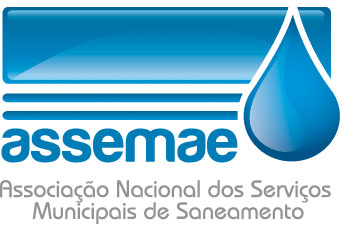 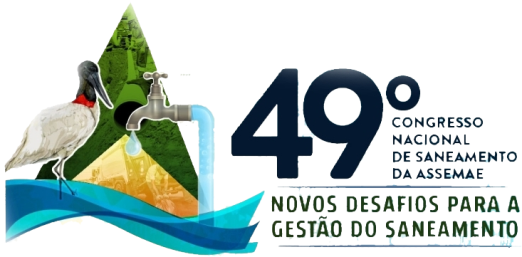 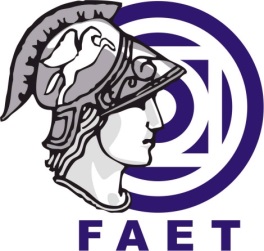 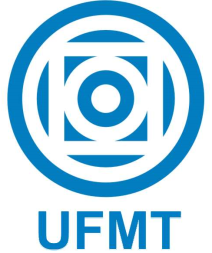 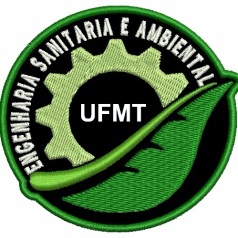 INTRODUÇÃO
Processo de Ocupação Urbana
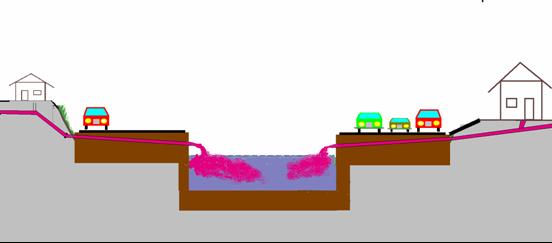 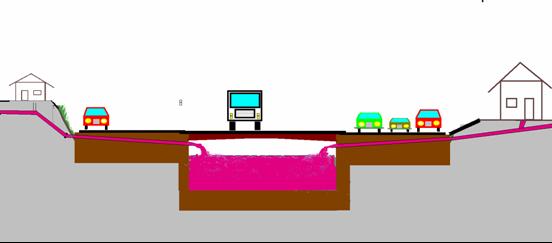 Fase 04
Fase 05
Ambiente Urbano totalmente ocupado e impermeabilizado
Fontes: FISRWG /  Dr. Walter Collischonn /
[Speaker Notes: Um dos fundamentos do Estado brasileiro é a garantia a saúde e saneamento, isto é, o direito a todos de ter qualidade de vida por meio da higiene e gestão dos resíduos sólidos, a fim de assegurar a todos a possibilidade de uma existência digna. Este mesmo Estado também reconhece que a dignidade humana é servida pela existência a um meio ambiente equilibrado. Estes dois princípios, no entanto, não raro entram em conflito: encontrar locais adequados para a disposição final dos resíduos sólidos uranos certamente causará impactos ao meio ambiente, impactos estes que, se desregrados, podem ser irreversíveis. E também não se pode ter o meio ambiente como obstáculo intransponível à qualidade da vida humana.]
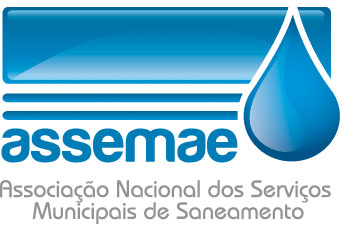 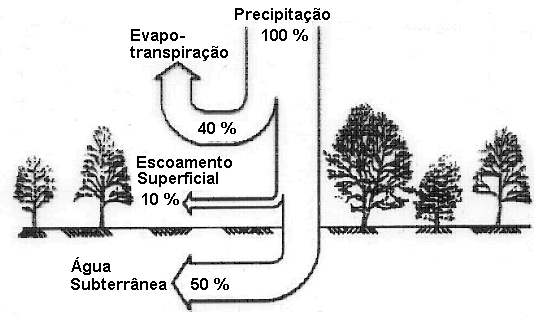 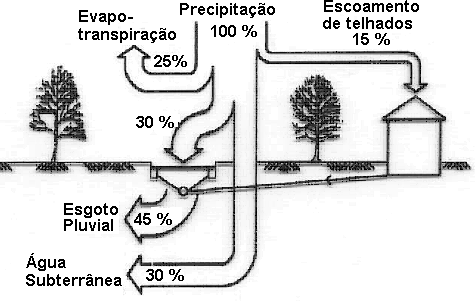 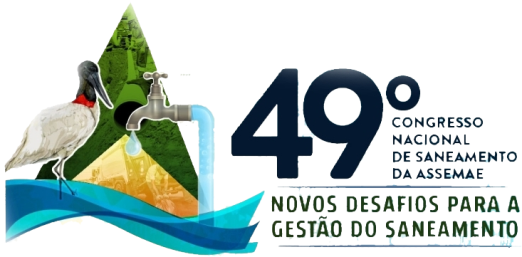 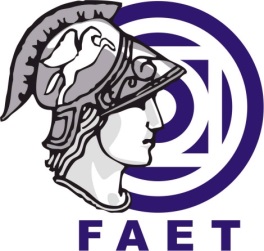 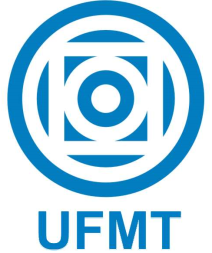 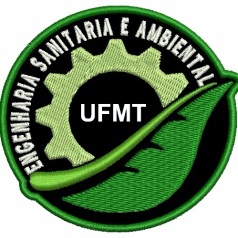 INTRODUÇÃO
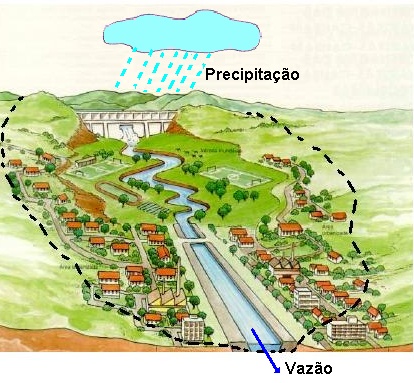 Fontes: FISRWG /  Dr. Walter Collischonn
[Speaker Notes: Um dos fundamentos do Estado brasileiro é a garantia a saúde e saneamento, isto é, o direito a todos de ter qualidade de vida por meio da higiene e gestão dos resíduos sólidos, a fim de assegurar a todos a possibilidade de uma existência digna. Este mesmo Estado também reconhece que a dignidade humana é servida pela existência a um meio ambiente equilibrado. Estes dois princípios, no entanto, não raro entram em conflito: encontrar locais adequados para a disposição final dos resíduos sólidos uranos certamente causará impactos ao meio ambiente, impactos estes que, se desregrados, podem ser irreversíveis. E também não se pode ter o meio ambiente como obstáculo intransponível à qualidade da vida humana.]
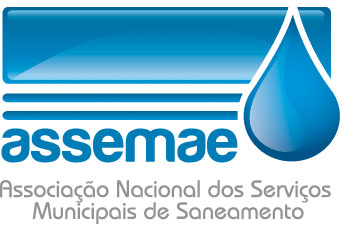 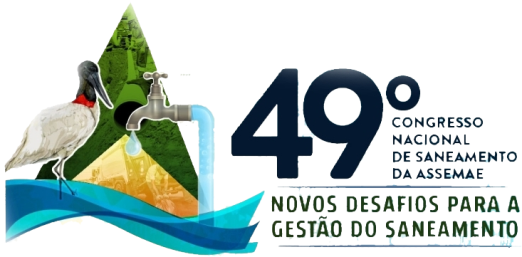 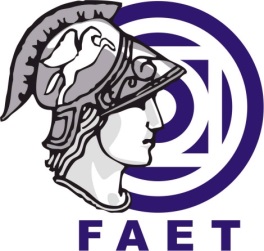 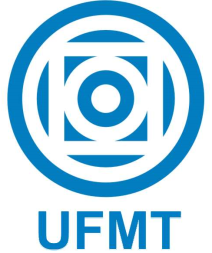 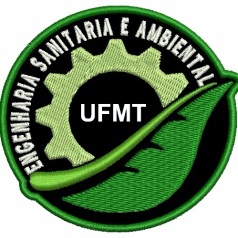 INTRODUÇÃO
Inundações
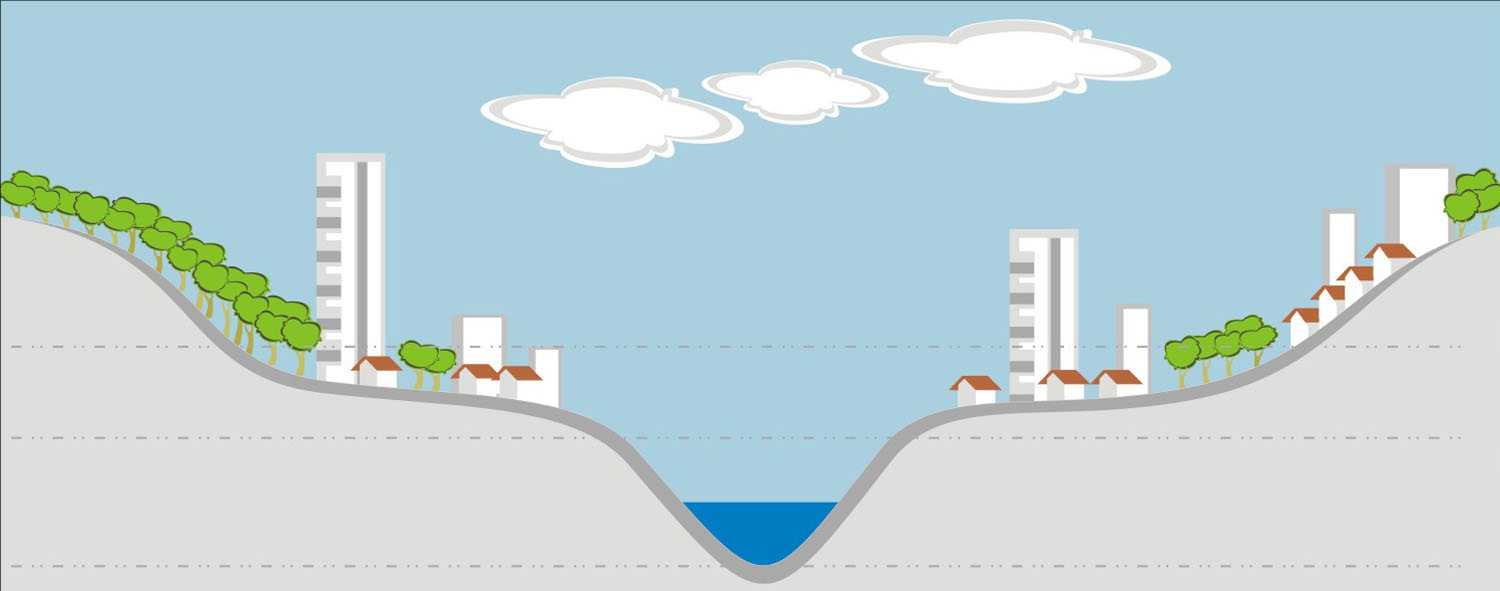 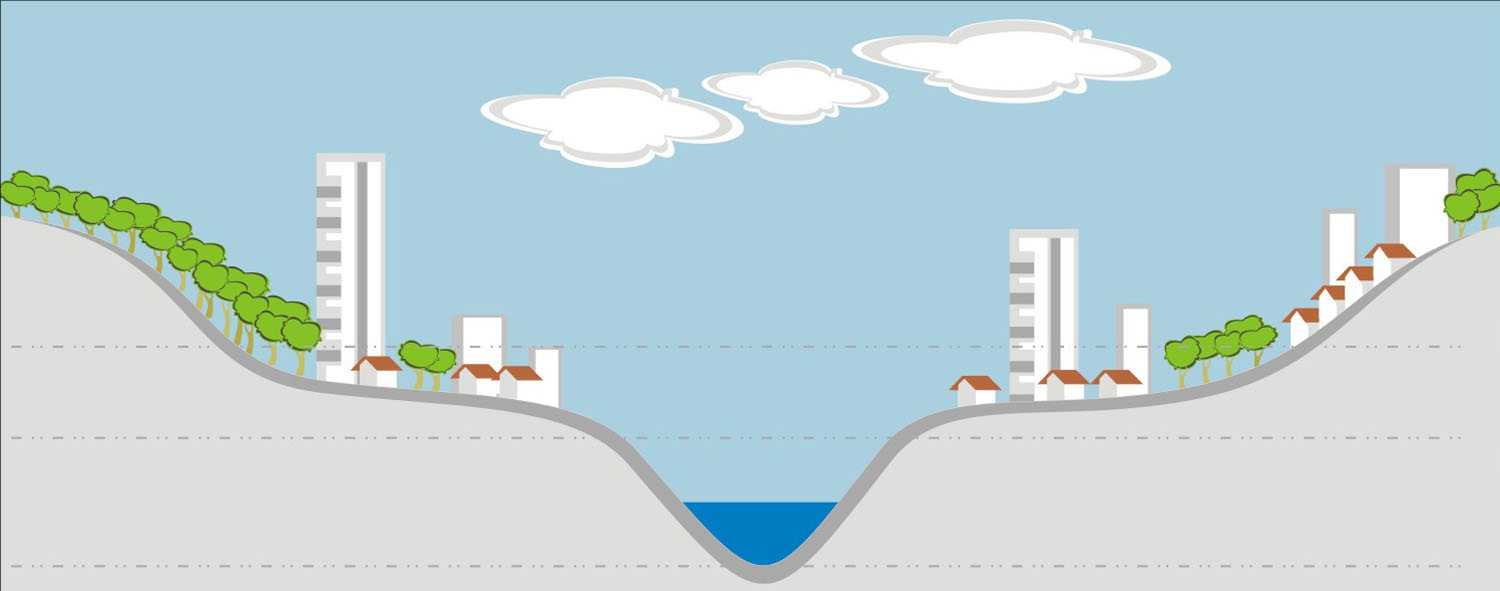 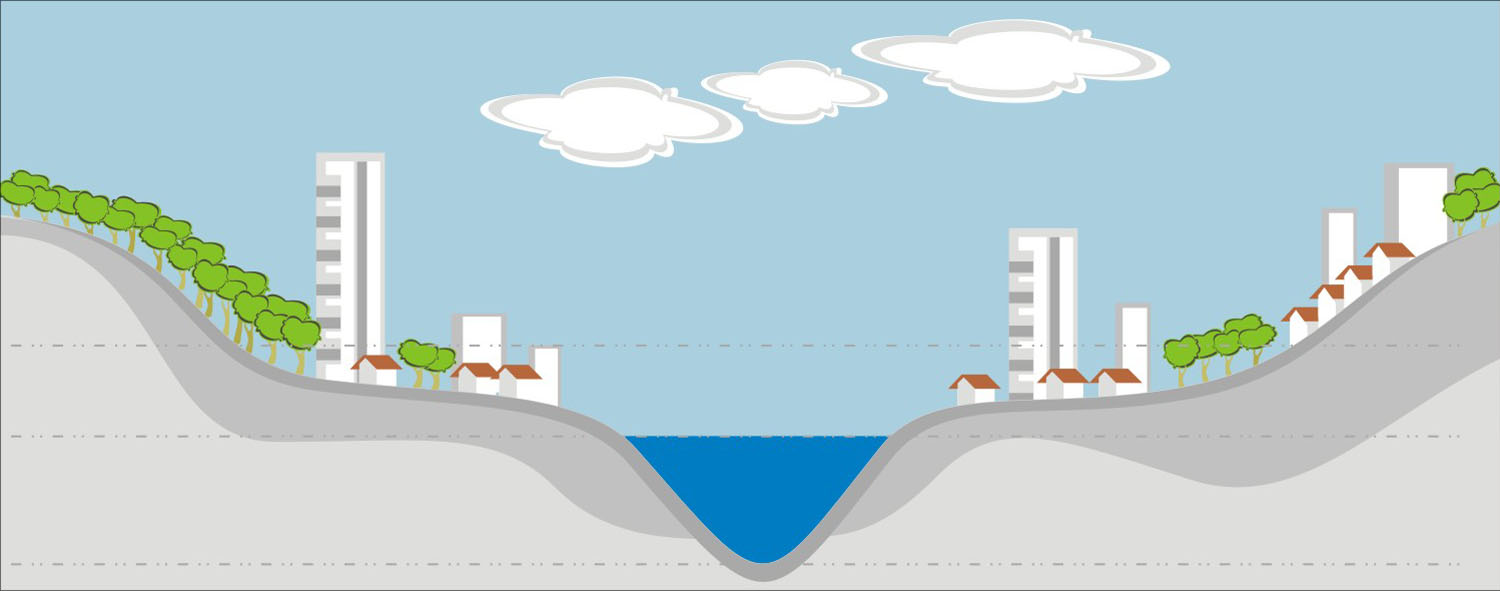 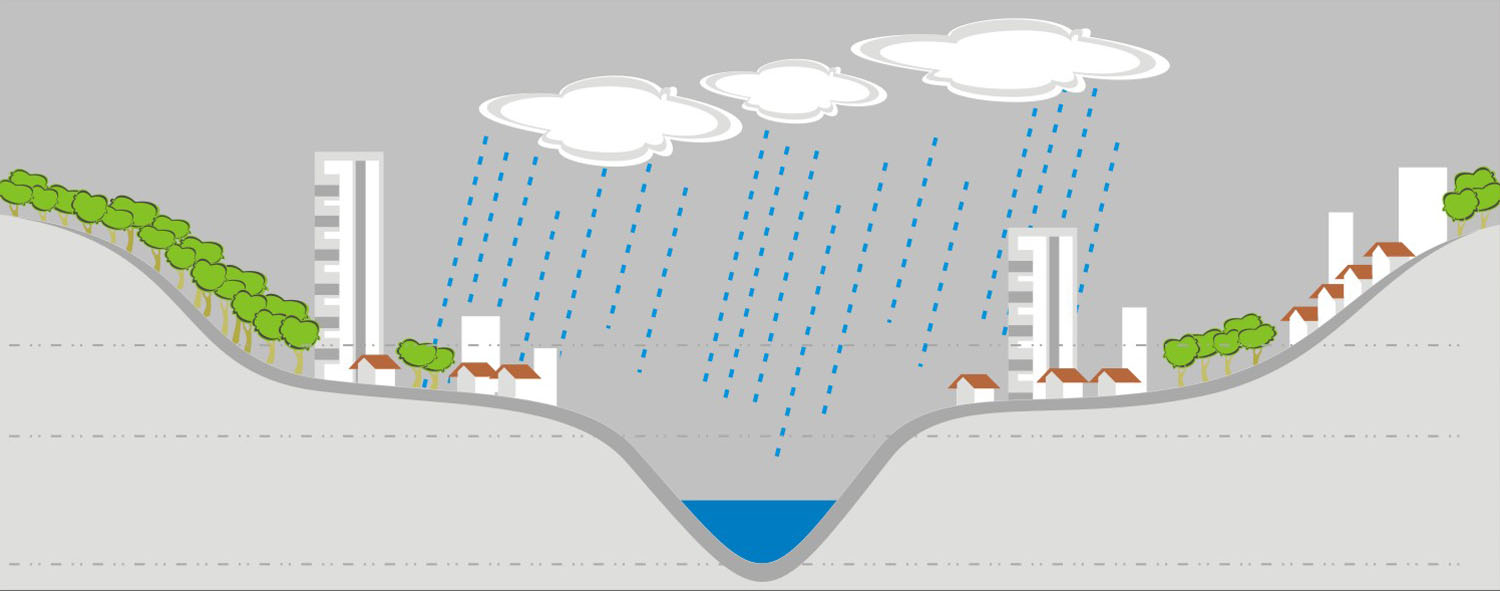 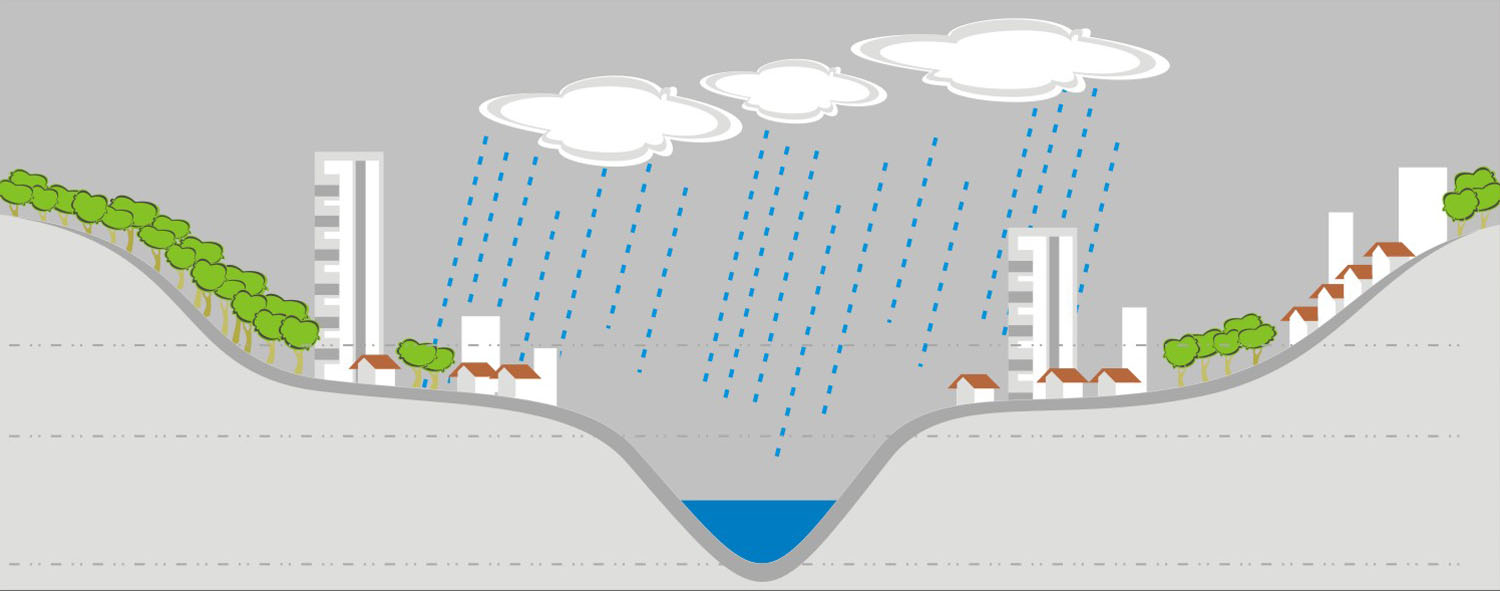 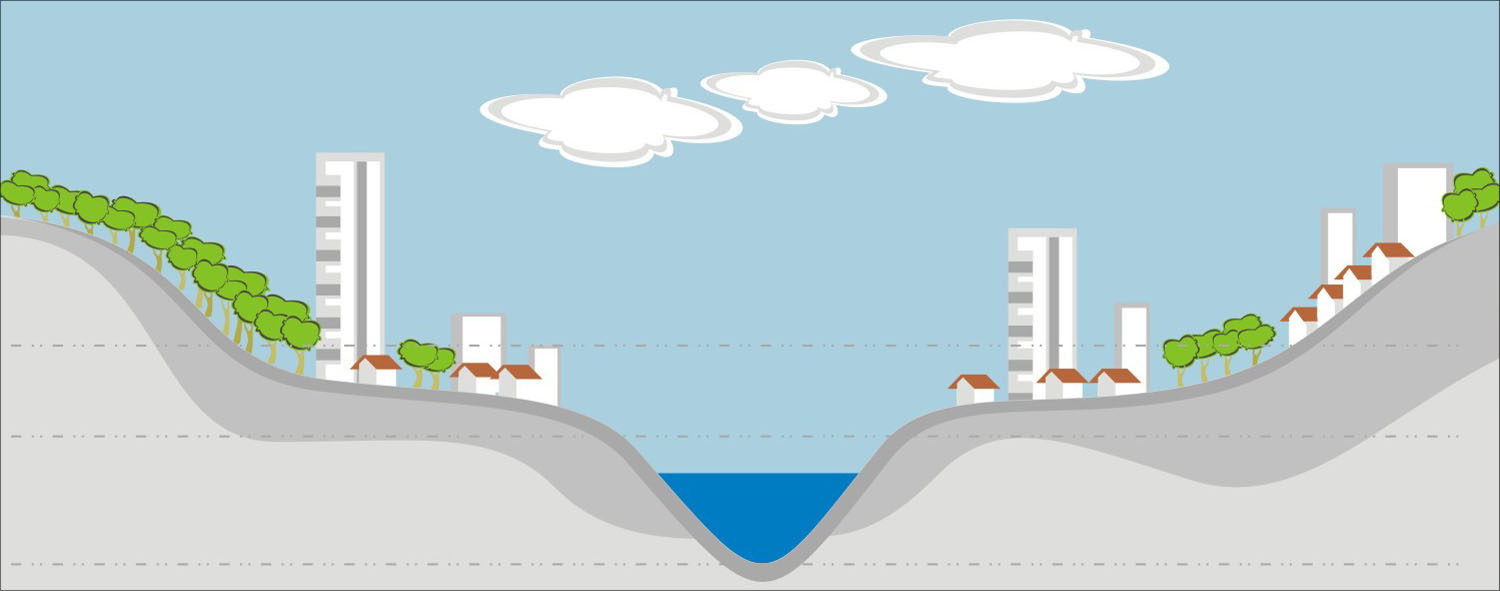 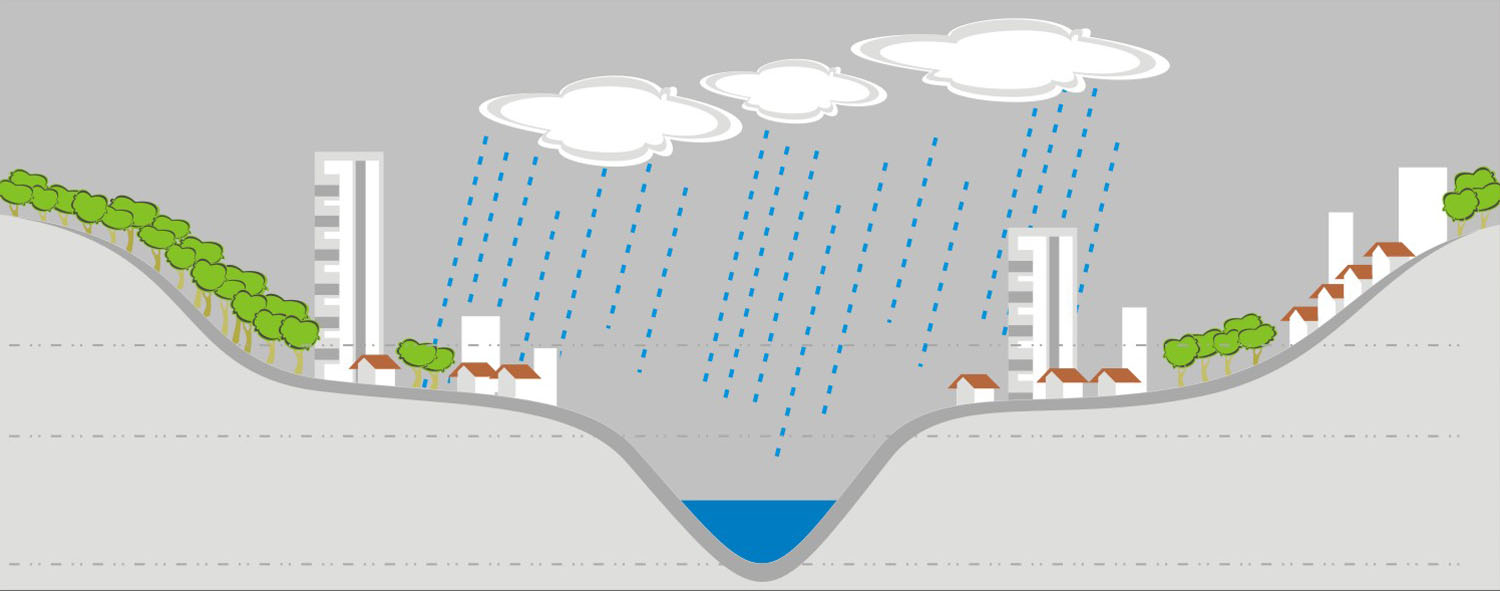 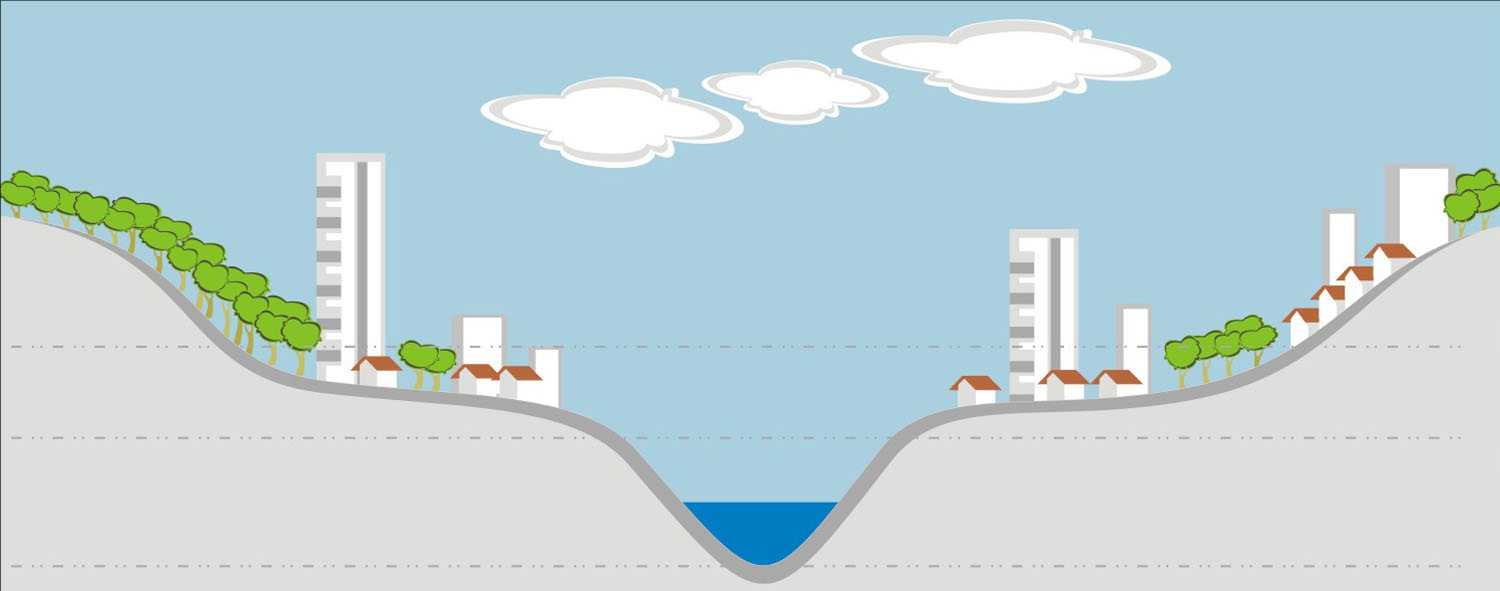 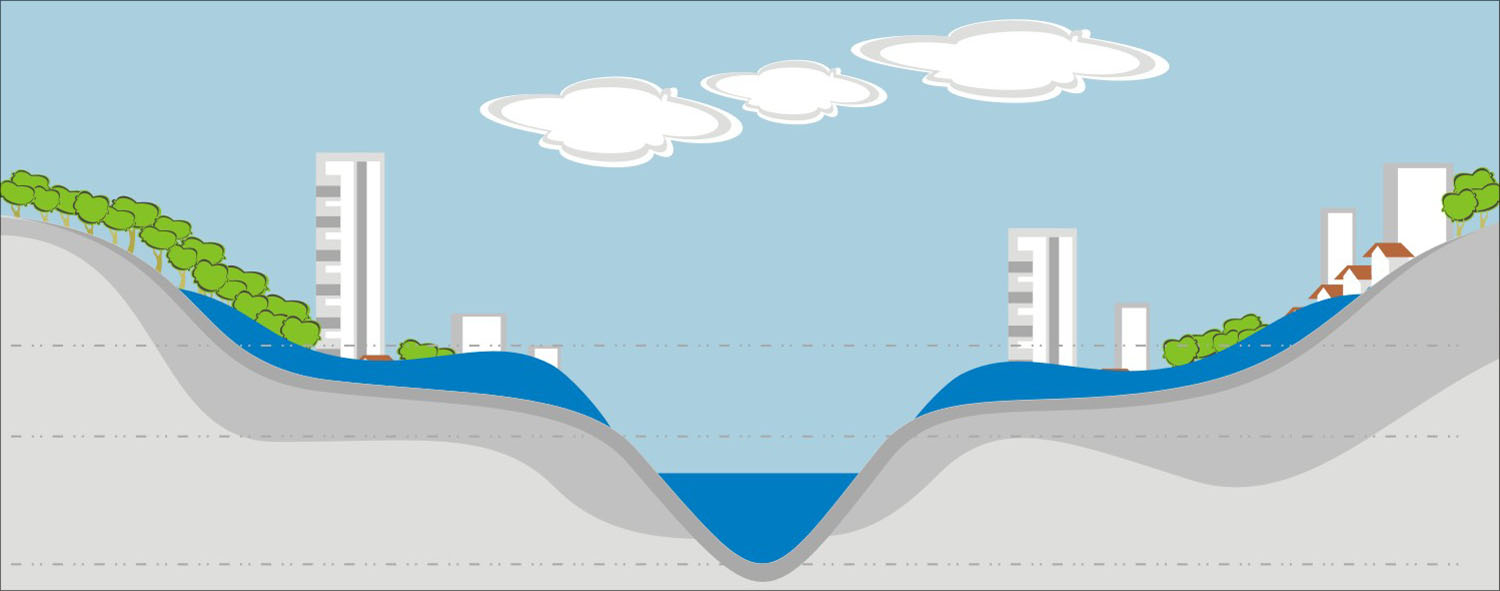 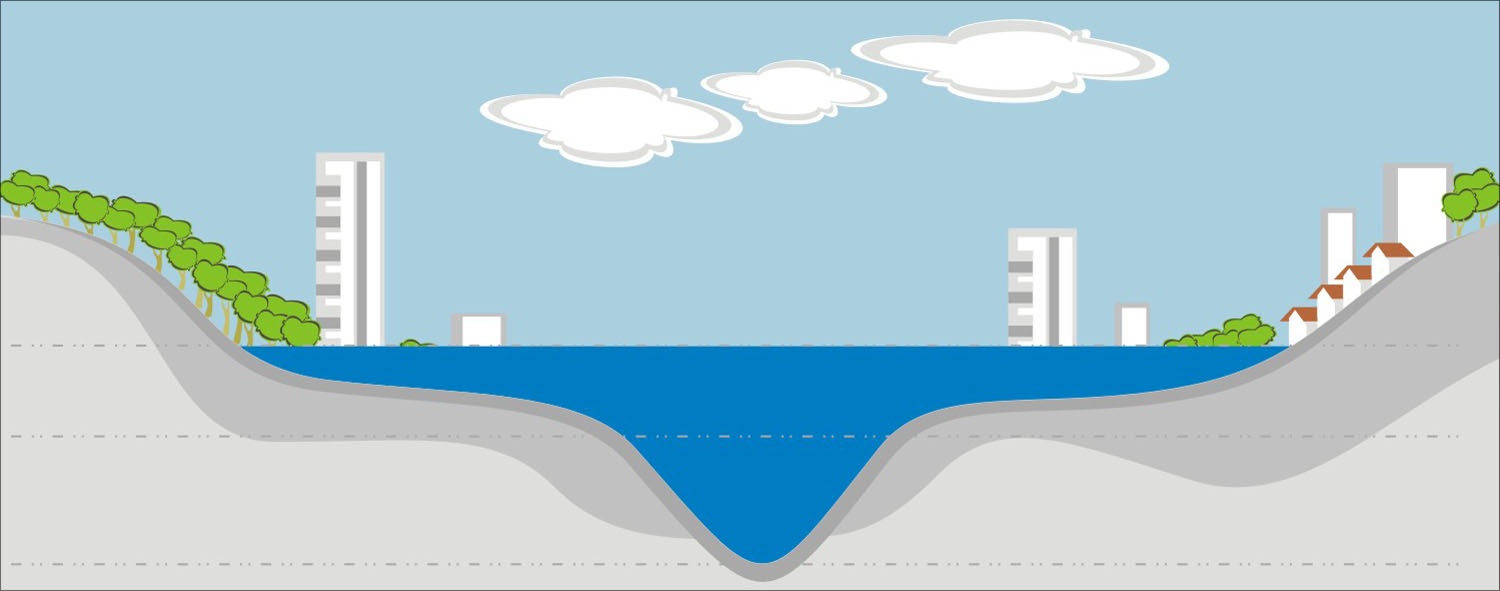 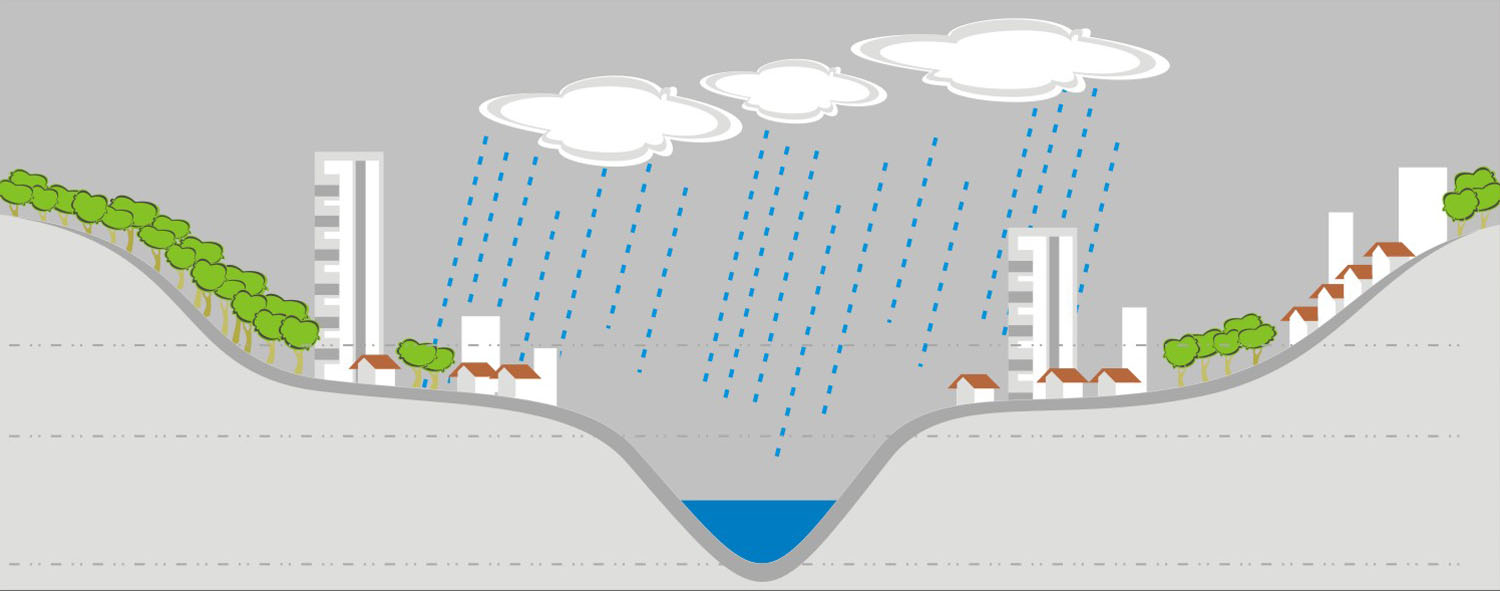 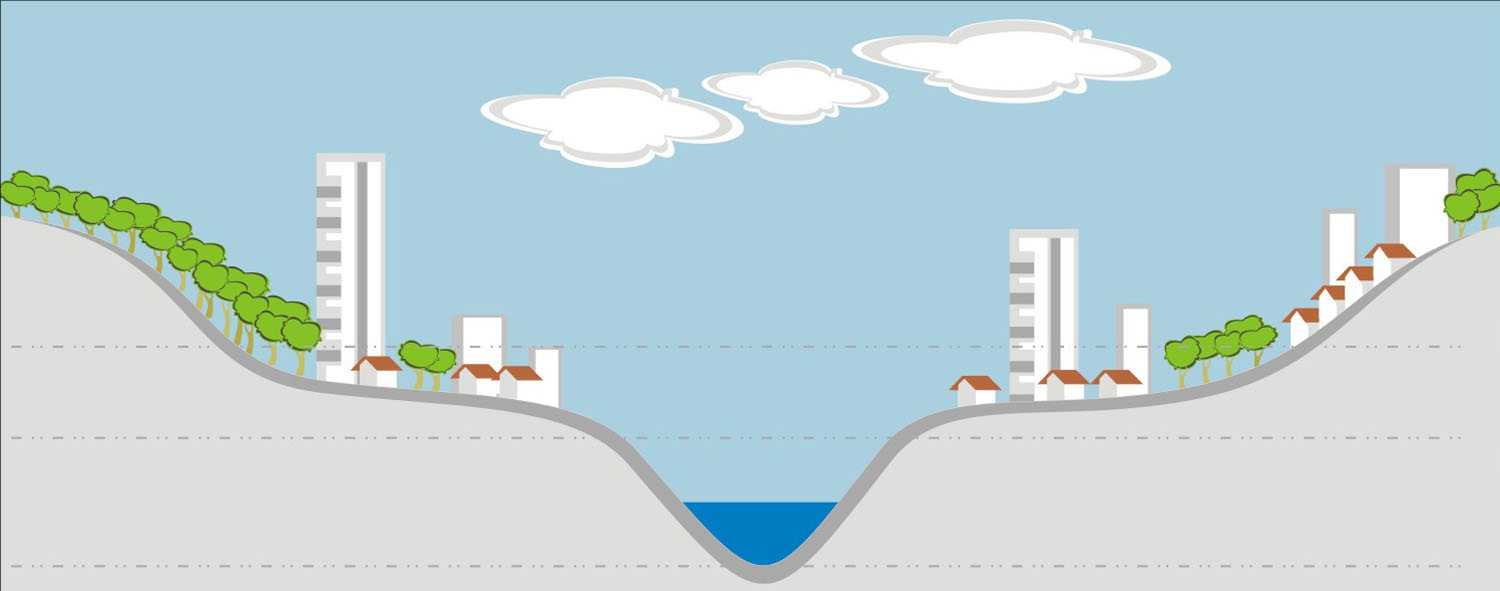 Fonte: Adaptado de Goerl e Kobiyama, 2005.
[Speaker Notes: Um dos fundamentos do Estado brasileiro é a garantia a saúde e saneamento, isto é, o direito a todos de ter qualidade de vida por meio da higiene e gestão dos resíduos sólidos, a fim de assegurar a todos a possibilidade de uma existência digna. Este mesmo Estado também reconhece que a dignidade humana é servida pela existência a um meio ambiente equilibrado. Estes dois princípios, no entanto, não raro entram em conflito: encontrar locais adequados para a disposição final dos resíduos sólidos uranos certamente causará impactos ao meio ambiente, impactos estes que, se desregrados, podem ser irreversíveis. E também não se pode ter o meio ambiente como obstáculo intransponível à qualidade da vida humana.]
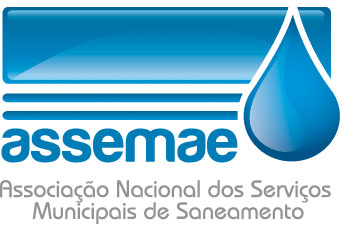 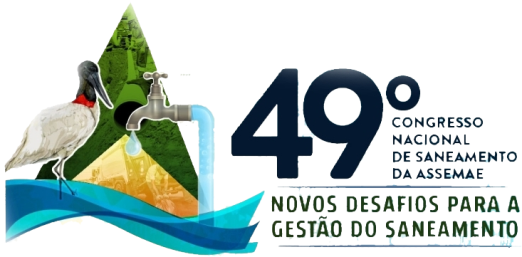 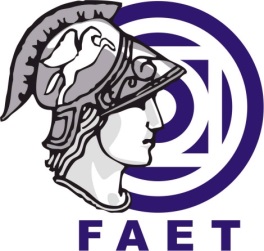 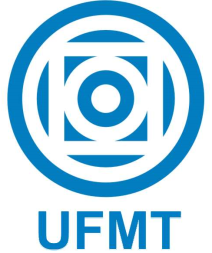 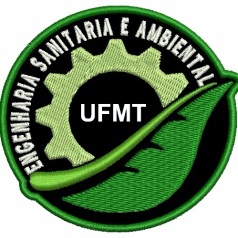 INTRODUÇÃO
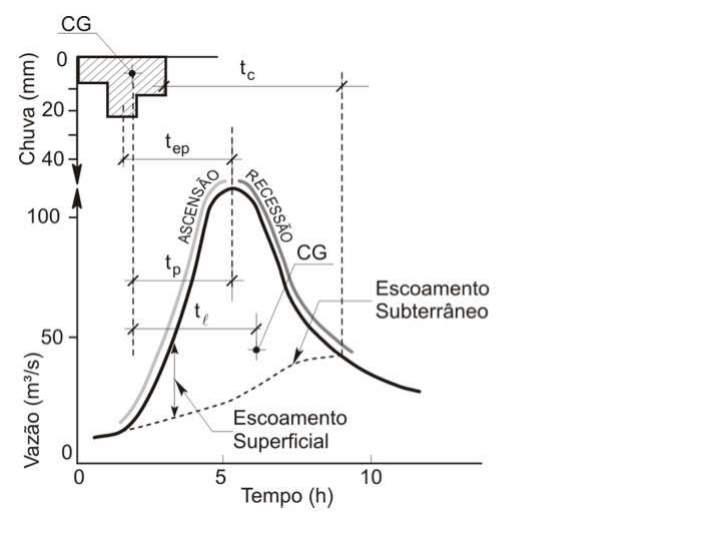 Tempo de concentração (tc): é o tempo necessário para a água precipitada no ponto mais distante na bacia, deslocar-se até a seção principal. (Tucci, 1993); nesse tempo a bacia está contribuindo plenamente e a vazão é máxima.
Tempo de pico (tp): tempo entre o centro de massa da chuva e o pico do hidrograma.” (Tucci,1993).
Tempo de retardo (tl):  tempo entre os centros de massa da chuva e do hidrograma (Tucci,1993).
Tempo de base (tb): tempo entre o início da precipitação e aquele em que a precipitação ocorrida já escoou através da seção principal. Ou que o rio volta às condições anteriores à chuva.
[Speaker Notes: Um dos fundamentos do Estado brasileiro é a garantia a saúde e saneamento, isto é, o direito a todos de ter qualidade de vida por meio da higiene e gestão dos resíduos sólidos, a fim de assegurar a todos a possibilidade de uma existência digna. Este mesmo Estado também reconhece que a dignidade humana é servida pela existência a um meio ambiente equilibrado. Estes dois princípios, no entanto, não raro entram em conflito: encontrar locais adequados para a disposição final dos resíduos sólidos uranos certamente causará impactos ao meio ambiente, impactos estes que, se desregrados, podem ser irreversíveis. E também não se pode ter o meio ambiente como obstáculo intransponível à qualidade da vida humana.]
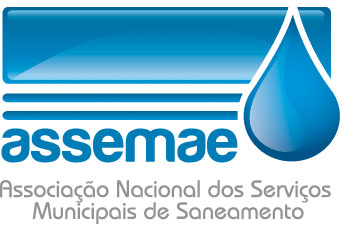 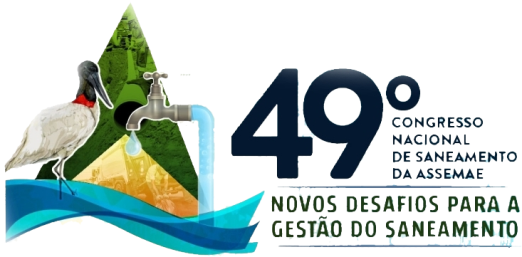 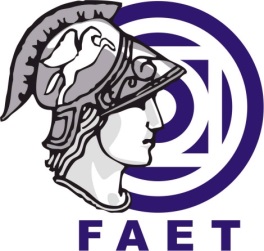 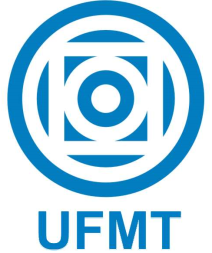 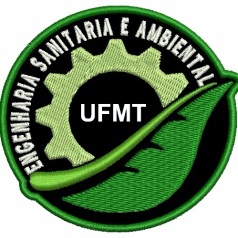 INTRODUÇÃO
Os tempos do hidrograma estão diretamente relacionados com as características físicas da bacia:

Bacias mais íngremes tem tempo de concentração tc e tempo de base tb menores relativamente e maiores picos do escoamento;



Bacias mais vegetadas tem tempo de retardamento tr maiores relativamente, maior infiltração e menores picos;



Bacias com solos mais profundos (arenosos) apresentam tempo de ascensão tm e concentração tc maiores, relativamente, e baixo volume do escoamento superficial direto.
[Speaker Notes: Um dos fundamentos do Estado brasileiro é a garantia a saúde e saneamento, isto é, o direito a todos de ter qualidade de vida por meio da higiene e gestão dos resíduos sólidos, a fim de assegurar a todos a possibilidade de uma existência digna. Este mesmo Estado também reconhece que a dignidade humana é servida pela existência a um meio ambiente equilibrado. Estes dois princípios, no entanto, não raro entram em conflito: encontrar locais adequados para a disposição final dos resíduos sólidos uranos certamente causará impactos ao meio ambiente, impactos estes que, se desregrados, podem ser irreversíveis. E também não se pode ter o meio ambiente como obstáculo intransponível à qualidade da vida humana.]
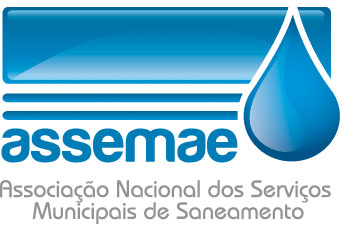 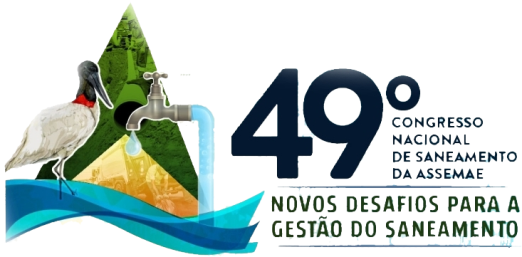 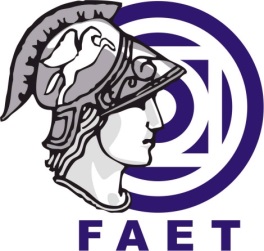 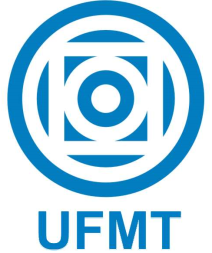 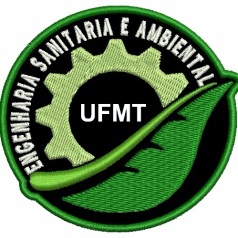 INTRODUÇÃO
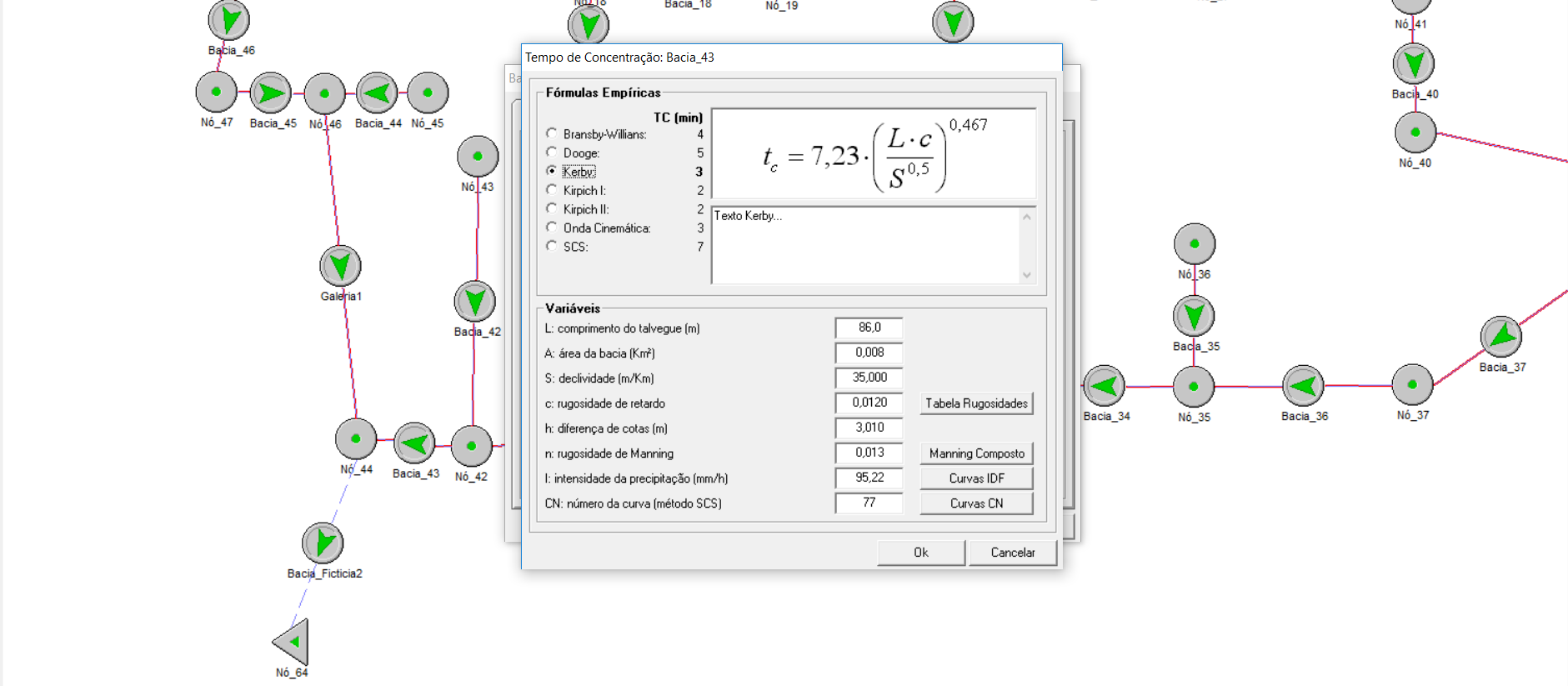 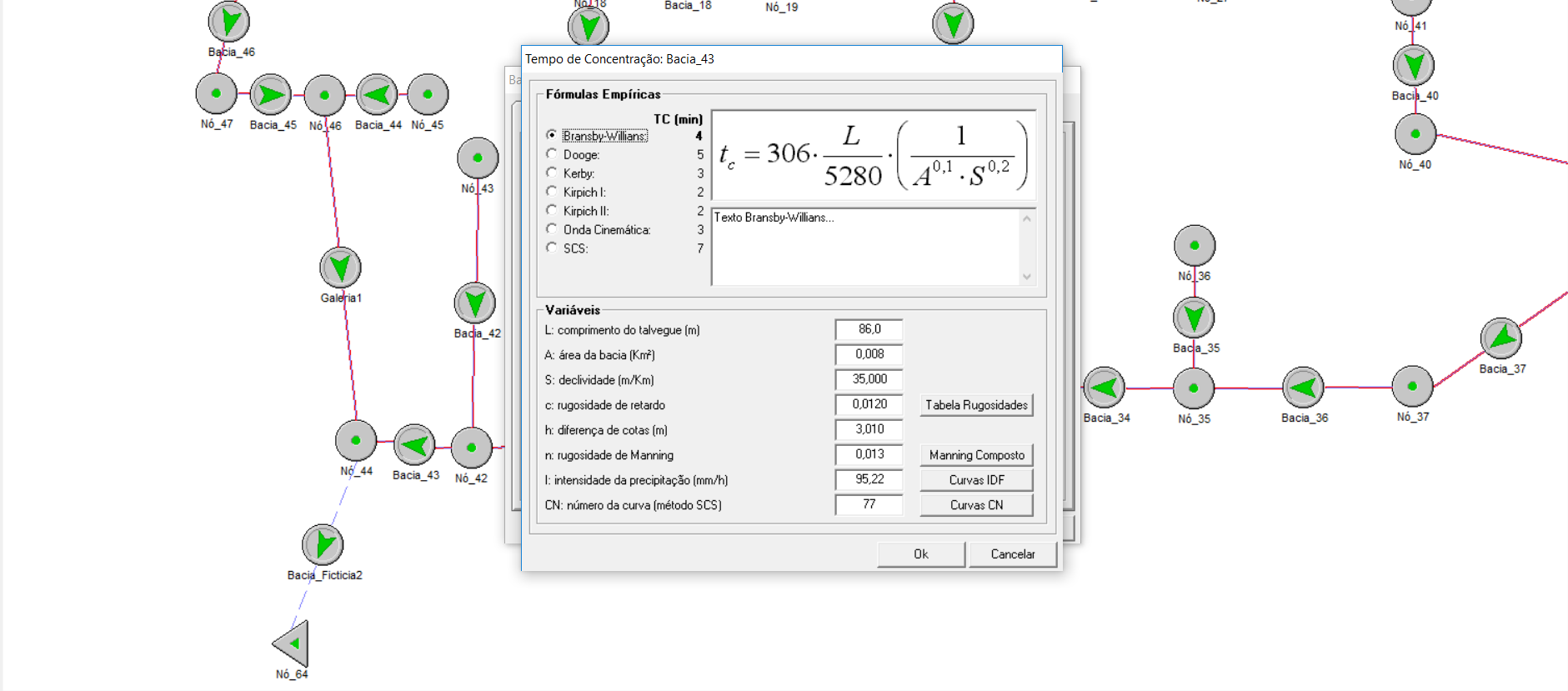 A equação de Bransby-Willians é melhor indicada para bacias hidrográficas com características rurais.
Para bacias muito pequenas (< 4ha) e quando o escoamento superficial predomina, pode ser usada a fórmula de Kerby-Hathaway.
[Speaker Notes: Um dos fundamentos do Estado brasileiro é a garantia a saúde e saneamento, isto é, o direito a todos de ter qualidade de vida por meio da higiene e gestão dos resíduos sólidos, a fim de assegurar a todos a possibilidade de uma existência digna. Este mesmo Estado também reconhece que a dignidade humana é servida pela existência a um meio ambiente equilibrado. Estes dois princípios, no entanto, não raro entram em conflito: encontrar locais adequados para a disposição final dos resíduos sólidos uranos certamente causará impactos ao meio ambiente, impactos estes que, se desregrados, podem ser irreversíveis. E também não se pode ter o meio ambiente como obstáculo intransponível à qualidade da vida humana.]
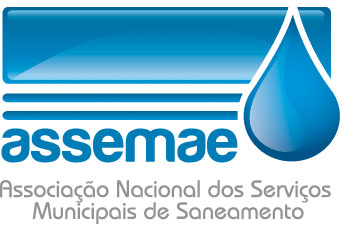 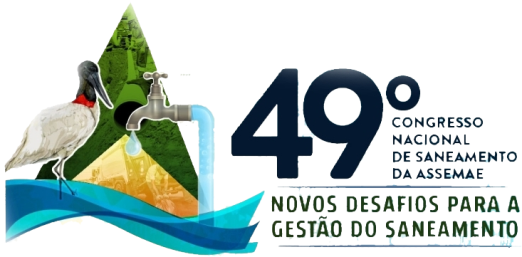 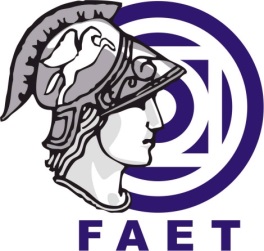 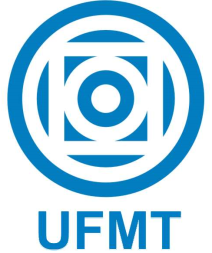 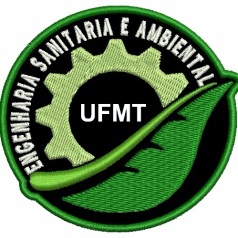 INTRODUÇÃO
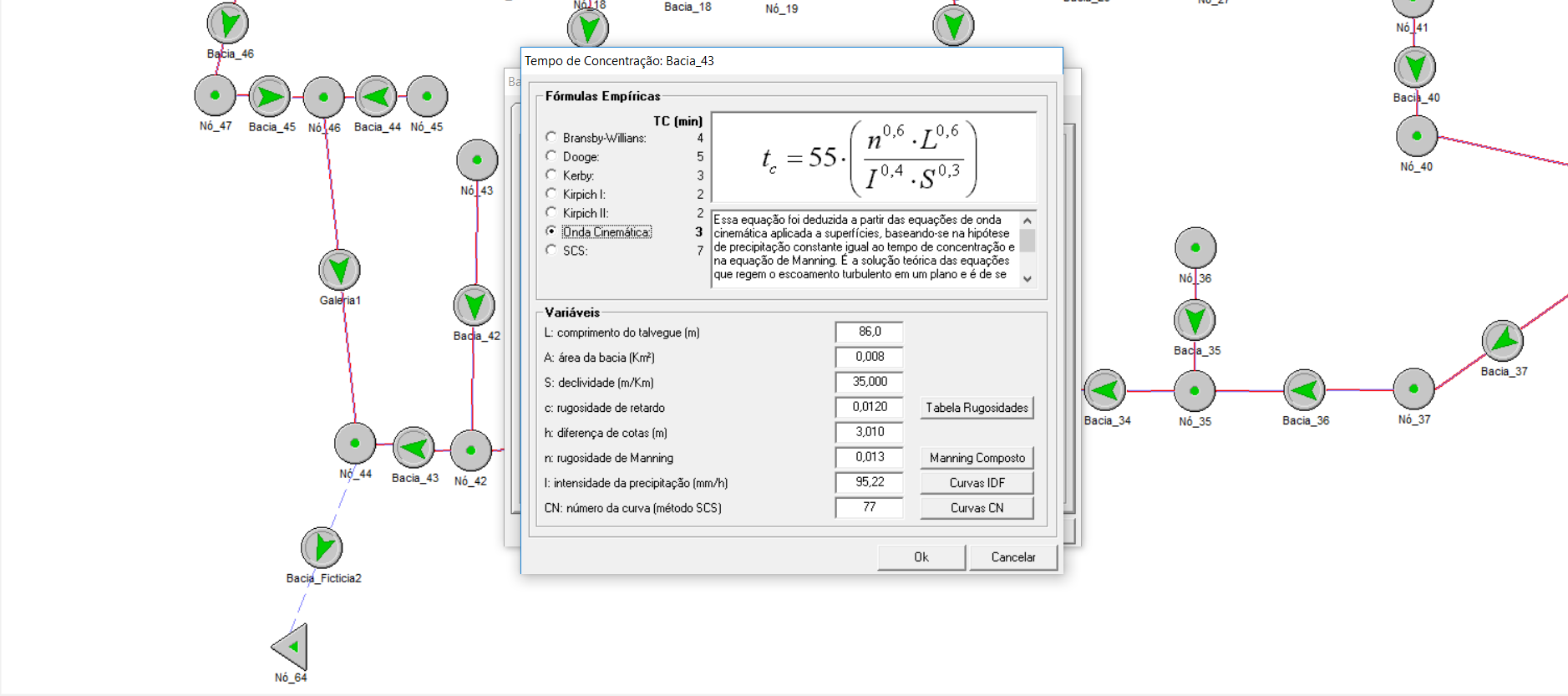 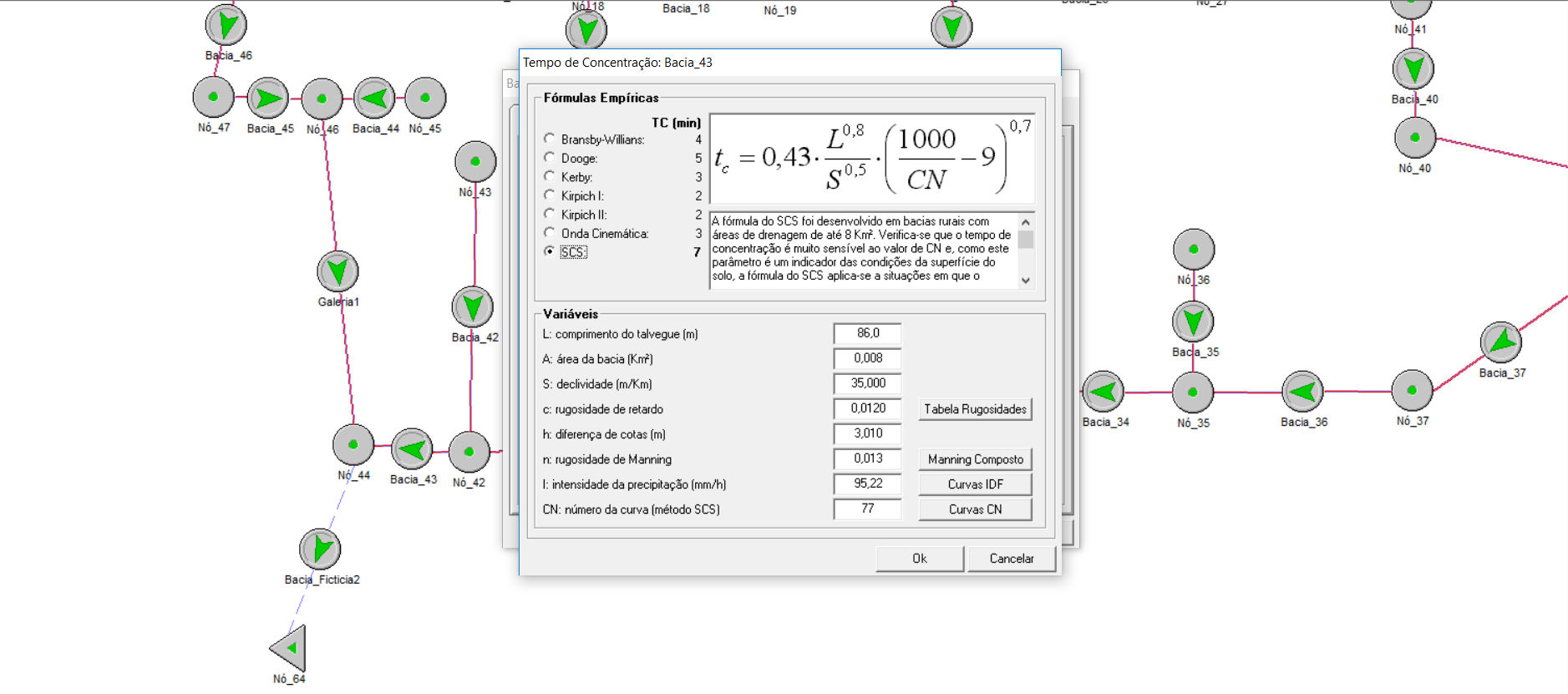 A fórmula do SCS foi desenvolvido em bacias rurais com áreas de drenagem de até 8 Km². Verifica-se que o tempo de concentração é muito sensível ao valor de CN e, como este parâmetro é um indicador das condições da superfície do solo, a fórmula do SCS aplica-se a situações em que o escoamento em superfície é predominante.
Essa equação foi deduzida a partir das equações de onda cinemática aplicada a superfícies, baseando-se na hipótese de precipitação constante igual ao tempo de concentração e na equação de Manning.
[Speaker Notes: Um dos fundamentos do Estado brasileiro é a garantia a saúde e saneamento, isto é, o direito a todos de ter qualidade de vida por meio da higiene e gestão dos resíduos sólidos, a fim de assegurar a todos a possibilidade de uma existência digna. Este mesmo Estado também reconhece que a dignidade humana é servida pela existência a um meio ambiente equilibrado. Estes dois princípios, no entanto, não raro entram em conflito: encontrar locais adequados para a disposição final dos resíduos sólidos uranos certamente causará impactos ao meio ambiente, impactos estes que, se desregrados, podem ser irreversíveis. E também não se pode ter o meio ambiente como obstáculo intransponível à qualidade da vida humana.]
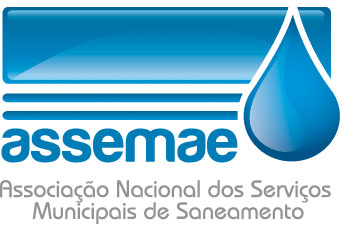 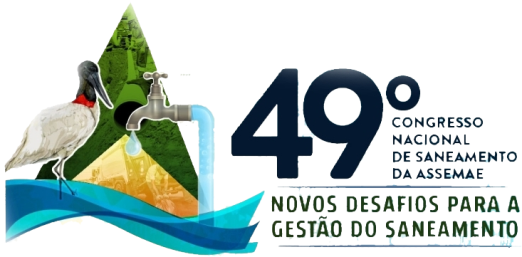 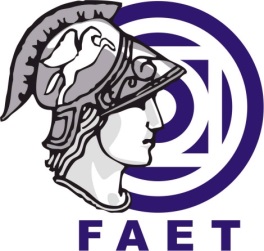 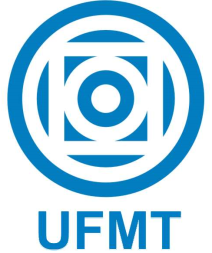 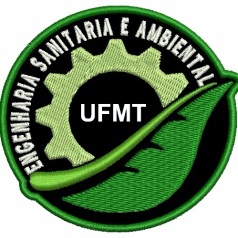 OBJETIVOS
OBJETIVO GERAL
Avaliar e comparar diferentes métodos empíricos de cálculo de concentração, na simulação de hidrograma de saída de bacia hidrográfica urbana, utilizando o software ABC6.
OBJETIVOS ESPECÍFICOS
Levantar as características físicas da bacia de drenagem e da bacia de detenção;
Propor e realizar simulações de cenários por meio do software ABC6;
Avaliar as diferentes métodos empíricos para o cálculo de concentração.
[Speaker Notes: Um dos fundamentos do Estado brasileiro é a garantia a saúde e saneamento, isto é, o direito a todos de ter qualidade de vida por meio da higiene e gestão dos resíduos sólidos, a fim de assegurar a todos a possibilidade de uma existência digna. Este mesmo Estado também reconhece que a dignidade humana é servida pela existência a um meio ambiente equilibrado. Estes dois princípios, no entanto, não raro entram em conflito: encontrar locais adequados para a disposição final dos resíduos sólidos uranos certamente causará impactos ao meio ambiente, impactos estes que, se desregrados, podem ser irreversíveis. E também não se pode ter o meio ambiente como obstáculo intransponível à qualidade da vida humana.]
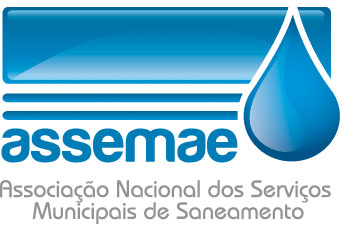 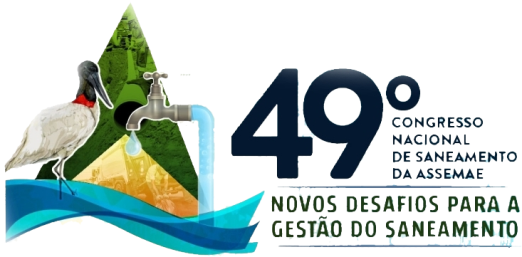 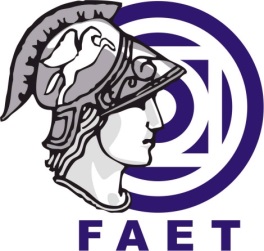 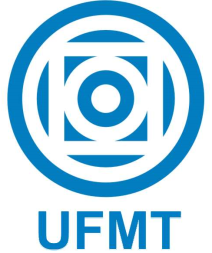 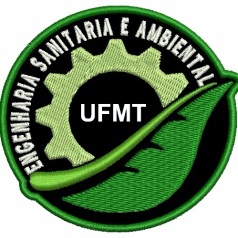 MATERIAL E MÉTODOS
ÁREA DE ESTUDO
Bacia hidrográfica do Córrego Revellion, localizada na cidade de Campo Grande, Mato Grosso do Sul;
Área de drenagem igual a 1,89 km² ou 189 hectares, com diferença entre a cota mais baixa (618 m) e mais alta (682 m) de 64 m.
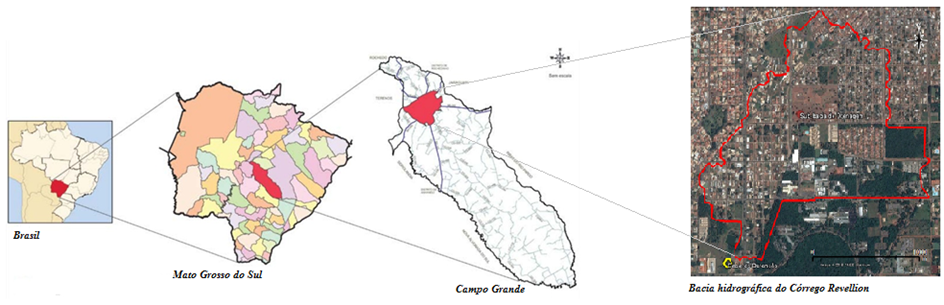 Figura 04 - Localização da área experimental de estudo.
Fonte: PLANURB, 2016.
[Speaker Notes: Um dos fundamentos do Estado brasileiro é a garantia a saúde e saneamento, isto é, o direito a todos de ter qualidade de vida por meio da higiene e gestão dos resíduos sólidos, a fim de assegurar a todos a possibilidade de uma existência digna. Este mesmo Estado também reconhece que a dignidade humana é servida pela existência a um meio ambiente equilibrado. Estes dois princípios, no entanto, não raro entram em conflito: encontrar locais adequados para a disposição final dos resíduos sólidos uranos certamente causará impactos ao meio ambiente, impactos estes que, se desregrados, podem ser irreversíveis. E também não se pode ter o meio ambiente como obstáculo intransponível à qualidade da vida humana.]
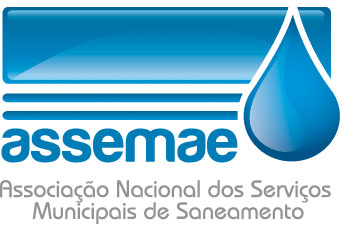 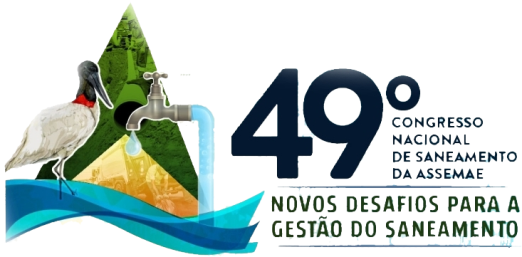 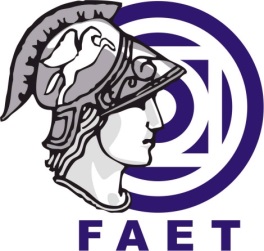 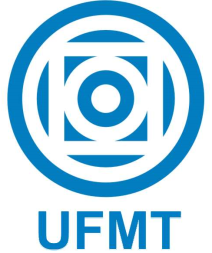 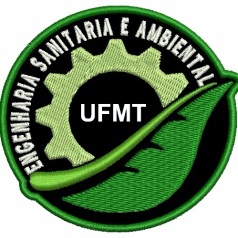 MATERIAL E MÉTODOS
Levantamento de características da área de estudo
Desenho da rede e elementos de drenagem
Simulação computacional
Delimitação do divisor de águas da bacia hidrográfica
-Definição dos elementos e traçado da rede de drenagem
-Inserção da bacia de detenção e vertedor na bacia hidrográfica

-Inserção dos dados hidráulicos e hidrológicos nos elementos da rede
Δ Percentual de Impermeabili
zação (PI)



Δ Período de retorno (Tr)
Fusão das áreas permeáveis com as subáreas de contribuição
Delimitação das subáreas de contribuição da bacia hidrográfica
Delimitação das áreas permeáveis da bacia hidrográfica
[Speaker Notes: Um dos fundamentos do Estado brasileiro é a garantia a saúde e saneamento, isto é, o direito a todos de ter qualidade de vida por meio da higiene e gestão dos resíduos sólidos, a fim de assegurar a todos a possibilidade de uma existência digna. Este mesmo Estado também reconhece que a dignidade humana é servida pela existência a um meio ambiente equilibrado. Estes dois princípios, no entanto, não raro entram em conflito: encontrar locais adequados para a disposição final dos resíduos sólidos uranos certamente causará impactos ao meio ambiente, impactos estes que, se desregrados, podem ser irreversíveis. E também não se pode ter o meio ambiente como obstáculo intransponível à qualidade da vida humana.]
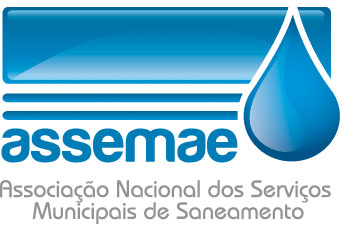 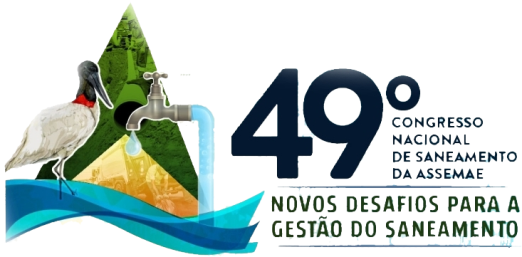 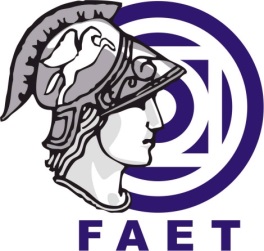 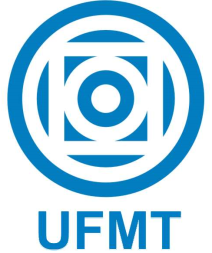 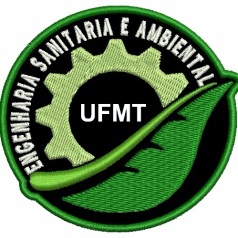 MATERIAL E MÉTODOS
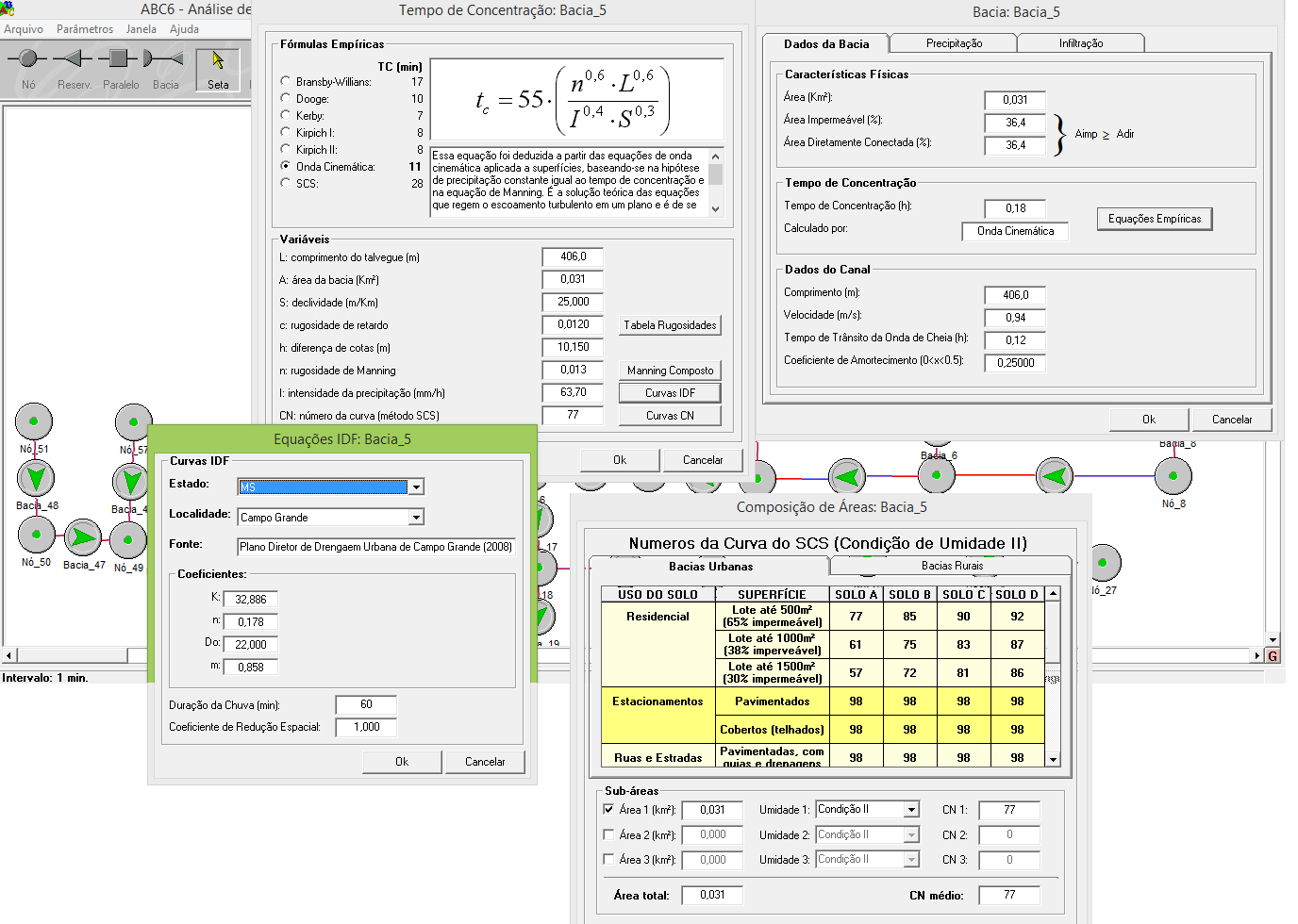 Desenho da rede de drenagem;
Tempo de Concentração;
Cálculo da Intensidade-Duração-Frequência (Curva IDF);
Variáveis da Bacia Hidrográfica;
Características físicas da Bacia.
Figura 05 - Inserção de dados no software ABC6.
Fonte: Software ABC6.
[Speaker Notes: Um dos fundamentos do Estado brasileiro é a garantia a saúde e saneamento, isto é, o direito a todos de ter qualidade de vida por meio da higiene e gestão dos resíduos sólidos, a fim de assegurar a todos a possibilidade de uma existência digna. Este mesmo Estado também reconhece que a dignidade humana é servida pela existência a um meio ambiente equilibrado. Estes dois princípios, no entanto, não raro entram em conflito: encontrar locais adequados para a disposição final dos resíduos sólidos uranos certamente causará impactos ao meio ambiente, impactos estes que, se desregrados, podem ser irreversíveis. E também não se pode ter o meio ambiente como obstáculo intransponível à qualidade da vida humana.]
.
Figura 19 – Quadro resumo da metodologia utilizada para a simulação de cenários.
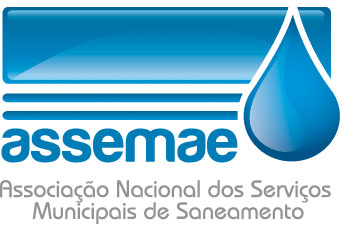 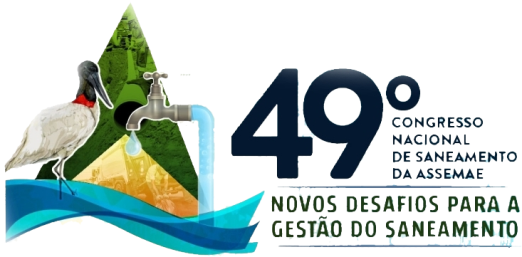 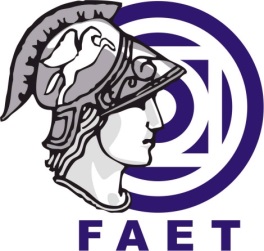 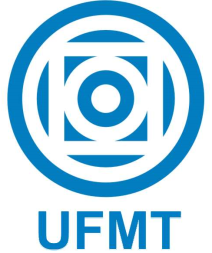 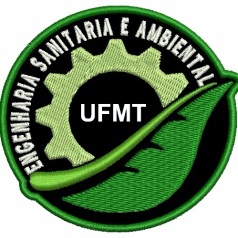 MATERIAL E MÉTODOS
Tabela 01 - Descrição das variáveis das áreas de contribuição.
[Speaker Notes: Um dos fundamentos do Estado brasileiro é a garantia a saúde e saneamento, isto é, o direito a todos de ter qualidade de vida por meio da higiene e gestão dos resíduos sólidos, a fim de assegurar a todos a possibilidade de uma existência digna. Este mesmo Estado também reconhece que a dignidade humana é servida pela existência a um meio ambiente equilibrado. Estes dois princípios, no entanto, não raro entram em conflito: encontrar locais adequados para a disposição final dos resíduos sólidos uranos certamente causará impactos ao meio ambiente, impactos estes que, se desregrados, podem ser irreversíveis. E também não se pode ter o meio ambiente como obstáculo intransponível à qualidade da vida humana.]
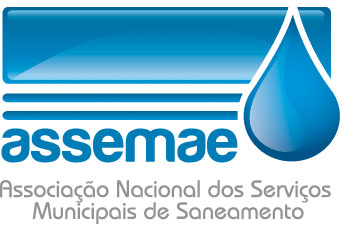 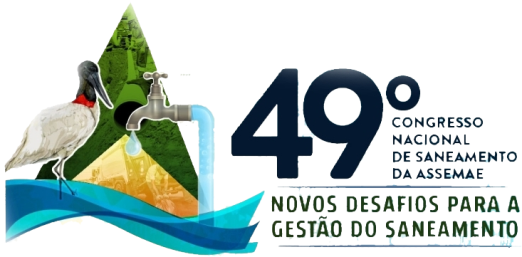 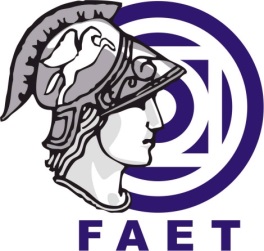 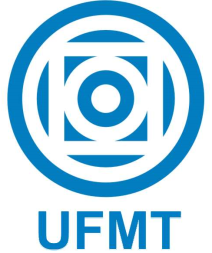 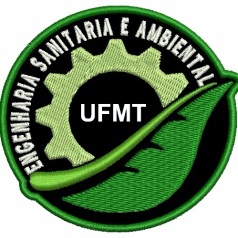 MATERIAL E MÉTODOS
Simulações de cenários no ABC6
Parâmetros relacionados aos eventos chuvosos:
Variados períodos de retorno (Tr)
Tempo de duração da chuva (t=60min) 
Parâmetros relacionados à bacia de drenagem:
Variadas % de área impermeabilizada (AI): 20%, 40%, 70% e 99%.
Parâmetros relacionados à bacia de detenção:
Curva de descarga do extravasor;
Curva cota-volume da bacia de detenção
[Speaker Notes: Um dos fundamentos do Estado brasileiro é a garantia a saúde e saneamento, isto é, o direito a todos de ter qualidade de vida por meio da higiene e gestão dos resíduos sólidos, a fim de assegurar a todos a possibilidade de uma existência digna. Este mesmo Estado também reconhece que a dignidade humana é servida pela existência a um meio ambiente equilibrado. Estes dois princípios, no entanto, não raro entram em conflito: encontrar locais adequados para a disposição final dos resíduos sólidos uranos certamente causará impactos ao meio ambiente, impactos estes que, se desregrados, podem ser irreversíveis. E também não se pode ter o meio ambiente como obstáculo intransponível à qualidade da vida humana.]
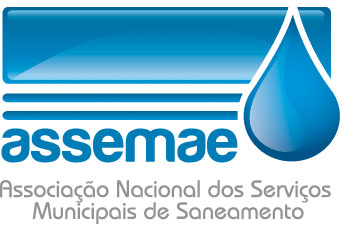 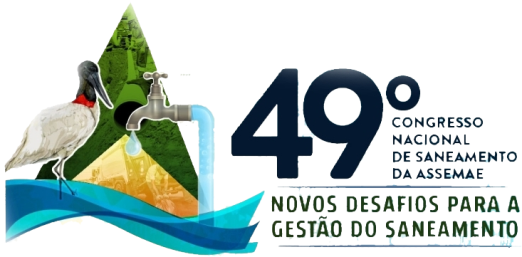 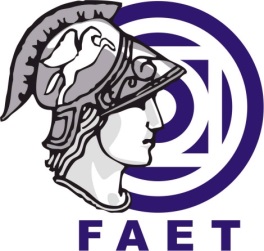 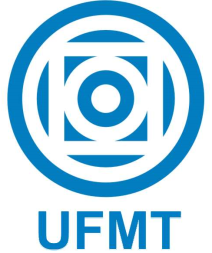 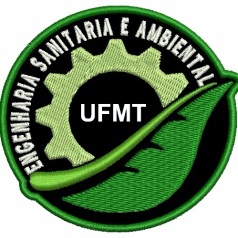 MATERIAL E MÉTODOS
Seleção de métodos e inserção de dados
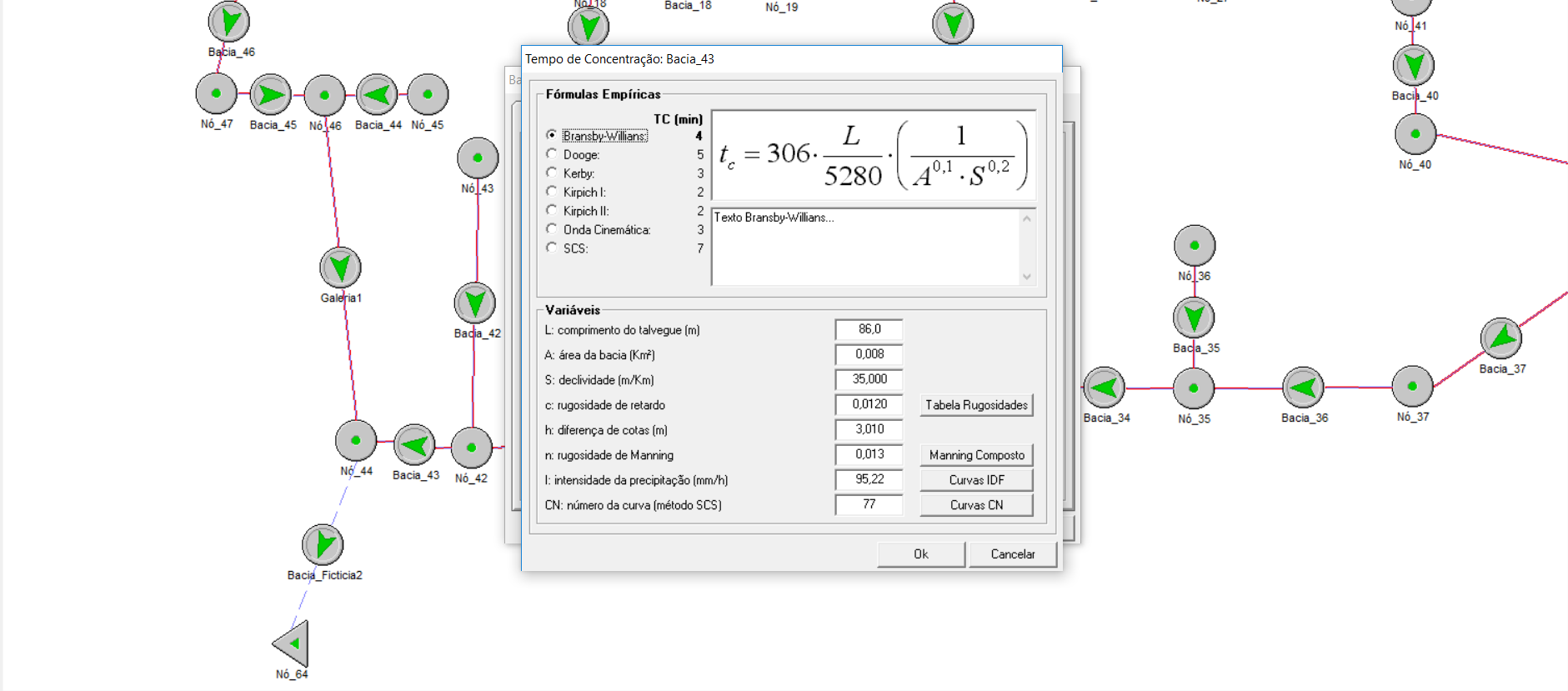 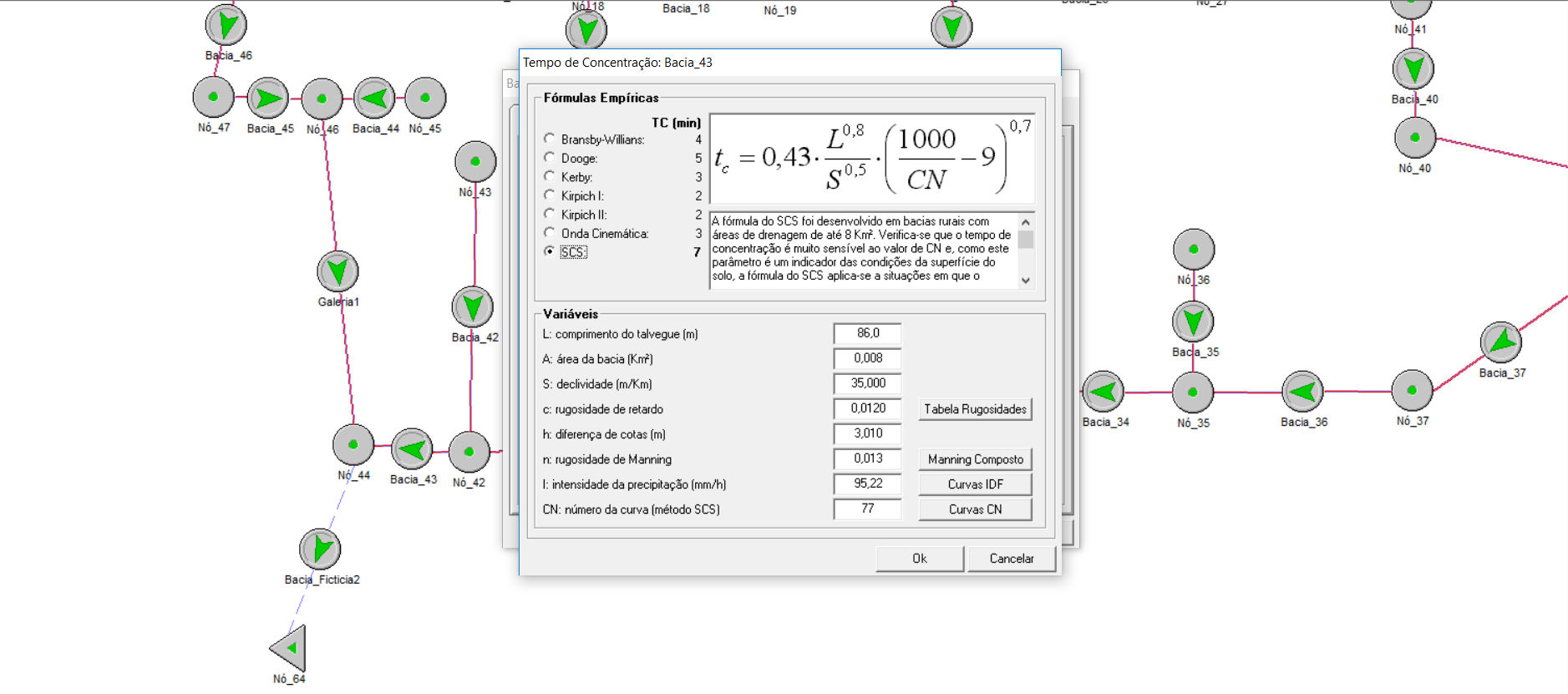 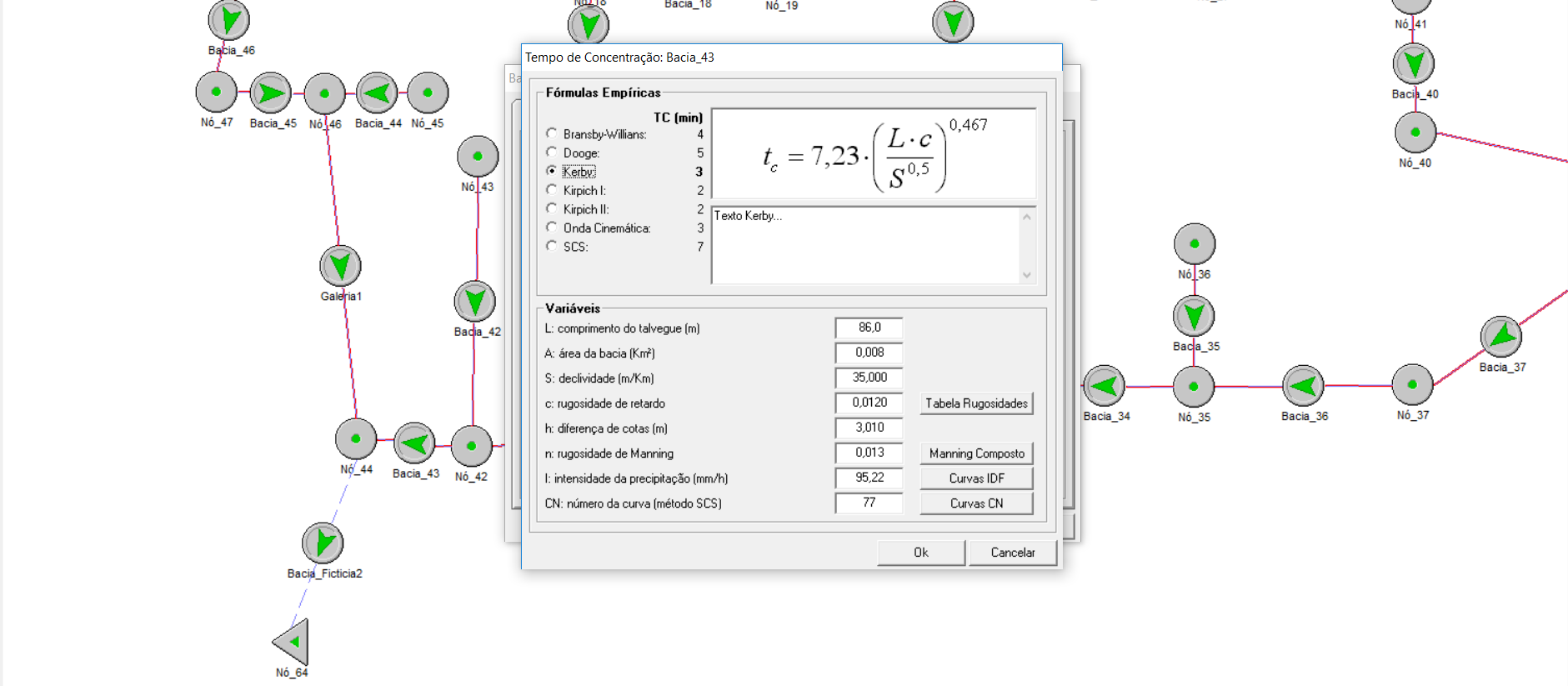 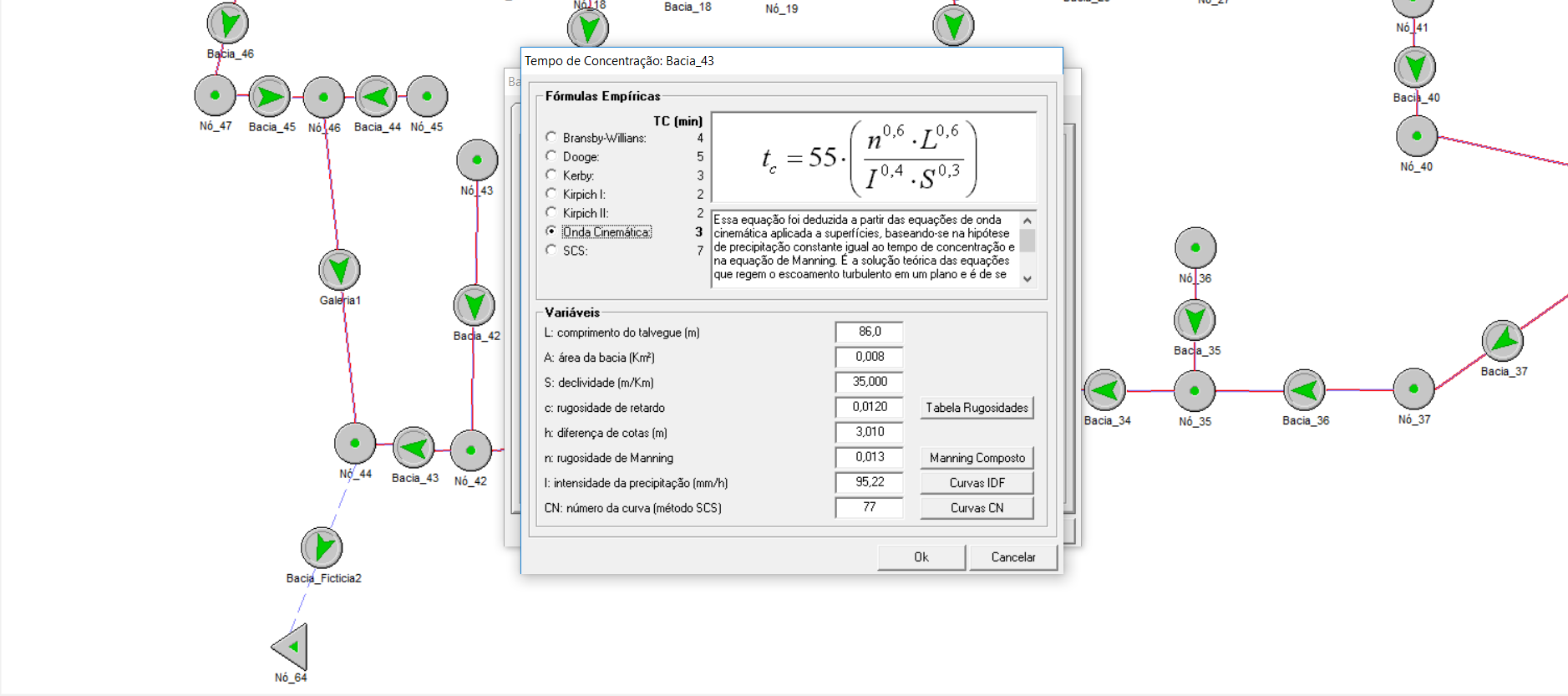 [Speaker Notes: Um dos fundamentos do Estado brasileiro é a garantia a saúde e saneamento, isto é, o direito a todos de ter qualidade de vida por meio da higiene e gestão dos resíduos sólidos, a fim de assegurar a todos a possibilidade de uma existência digna. Este mesmo Estado também reconhece que a dignidade humana é servida pela existência a um meio ambiente equilibrado. Estes dois princípios, no entanto, não raro entram em conflito: encontrar locais adequados para a disposição final dos resíduos sólidos uranos certamente causará impactos ao meio ambiente, impactos estes que, se desregrados, podem ser irreversíveis. E também não se pode ter o meio ambiente como obstáculo intransponível à qualidade da vida humana.]
.
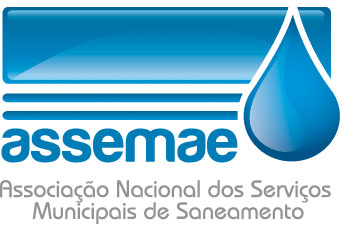 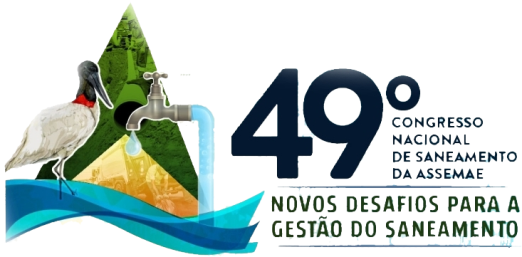 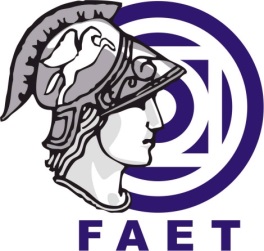 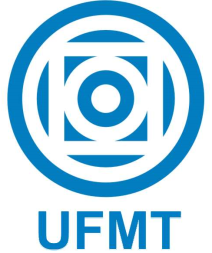 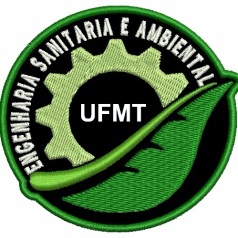 RESULTADOS
Modelagem da rede de drenagem no ABC6
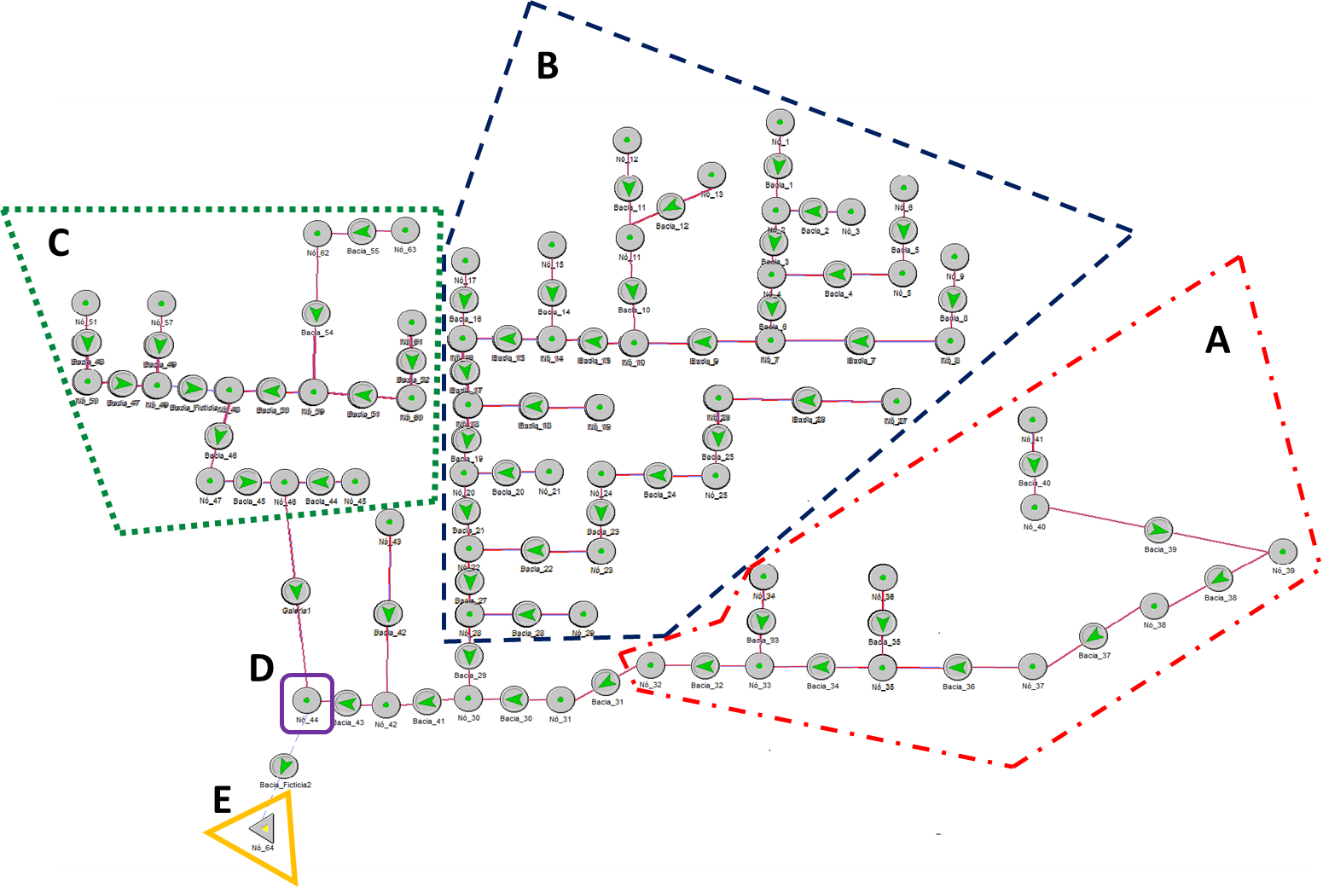 54 Sub-Bacias;
63 Nós;
01 Nó Reservatório;
03 grandes áreas de contribuição (A, B e C);
Ponto D – Nó exutório da Bacia;
Ponto E – Bacia de Detenção
Figura 12 – Modelagem da rede de drenagem no software ABC6.
Fonte: Arquivo Pessoal do Autor.
[Speaker Notes: Um dos fundamentos do Estado brasileiro é a garantia a saúde e saneamento, isto é, o direito a todos de ter qualidade de vida por meio da higiene e gestão dos resíduos sólidos, a fim de assegurar a todos a possibilidade de uma existência digna. Este mesmo Estado também reconhece que a dignidade humana é servida pela existência a um meio ambiente equilibrado. Estes dois princípios, no entanto, não raro entram em conflito: encontrar locais adequados para a disposição final dos resíduos sólidos uranos certamente causará impactos ao meio ambiente, impactos estes que, se desregrados, podem ser irreversíveis. E também não se pode ter o meio ambiente como obstáculo intransponível à qualidade da vida humana.]
.
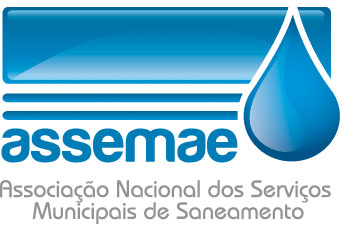 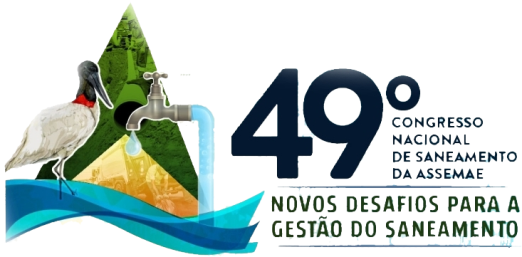 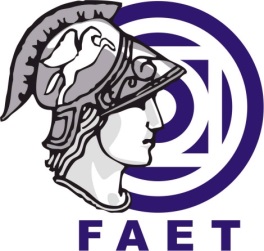 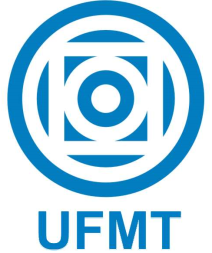 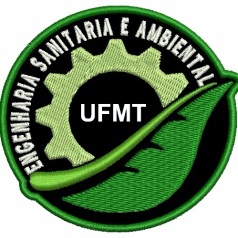 RESULTADOS
Modelagem da rede de drenagem no ABC6
Tabela 02 – Descrição das variáveis das áreas de contribuição.
Fonte: Arquivo Pessoal do Autor.
Legenda: SA – Subárea; A – Área de drenagem; AP – Área permeável; AI – Área impermeável; AIDC – Área impermeabilizada diretamente conectada; AIDC - Área impermeabilizada diretamente conectada adotada; EOS – Extrato de ocupação do solo; CN – Número de curva; L – Comprimento do canal; LT – Comprimento do talvegue; S – Declividade do talvegue
[Speaker Notes: Um dos fundamentos do Estado brasileiro é a garantia a saúde e saneamento, isto é, o direito a todos de ter qualidade de vida por meio da higiene e gestão dos resíduos sólidos, a fim de assegurar a todos a possibilidade de uma existência digna. Este mesmo Estado também reconhece que a dignidade humana é servida pela existência a um meio ambiente equilibrado. Estes dois princípios, no entanto, não raro entram em conflito: encontrar locais adequados para a disposição final dos resíduos sólidos uranos certamente causará impactos ao meio ambiente, impactos estes que, se desregrados, podem ser irreversíveis. E também não se pode ter o meio ambiente como obstáculo intransponível à qualidade da vida humana.]
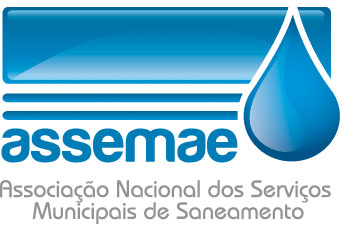 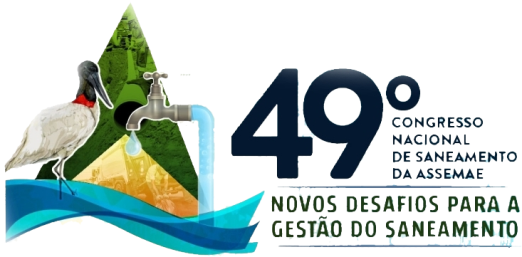 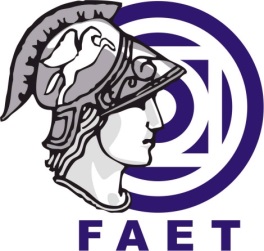 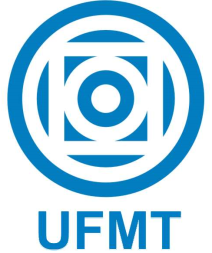 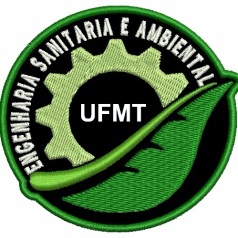 RESULTADOS
Simulação de cenários
A Figura abaixo ilustra os hidrogramas nos exutórios das grandes áreas de contribuição da bacia hidrográfica no software ABC6, utilizando a equação da Onda Cinemática
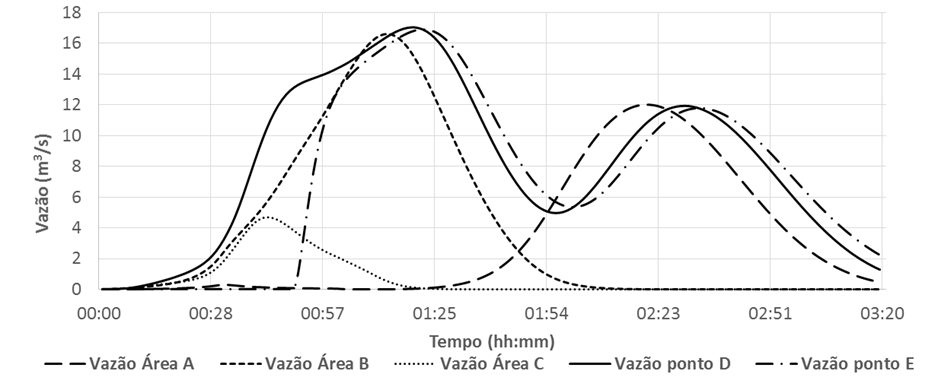 Figura 08 – Hidrogramas resultantes das áreas de contribuição A, B e C e pontos D e E, pelo método da Onda Cinemática. 
Fonte: Arquivo Pessoal do Autor.
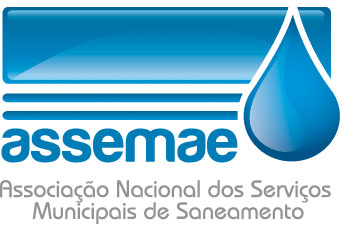 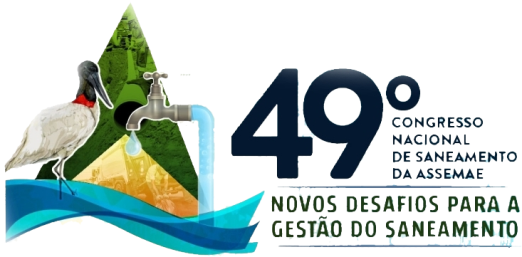 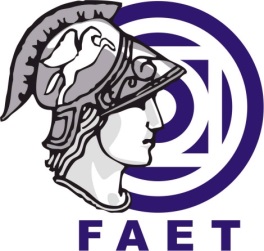 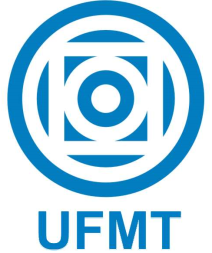 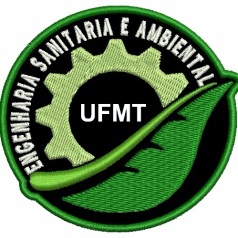 RESULTADOS
Simulação de cenários
Tabela 03 – Comparação dos métodos de cálculo do hidrograma de saída da bacia.
Fonte: Arquivo Pessoal do Autor.
.
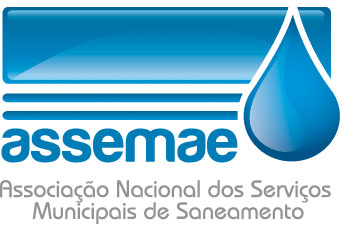 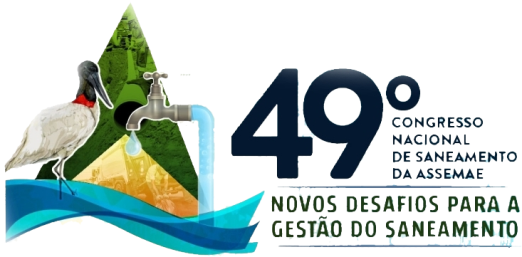 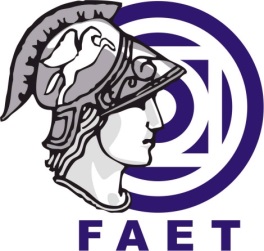 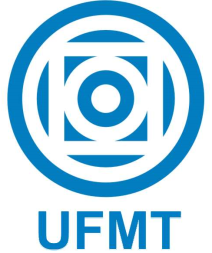 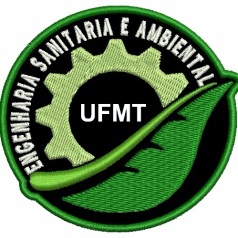 RESULTADOS
Simulação de cenários
No estudo adotou-se como padrão o método de cálculo utilizando a equação da Onda Cinemática. Assim, nota-se que os métodos de Bransby-Willians e Kerby apresentaram pouca diferença para os tempos de pico e de tempo de concentração simulados. O método do SCS mostrou uma diferença considerável em relação ao método padrão utilizado. Ressalta-se que para bacias urbanas o recomendável é a utilização do modelo de onda cinemática para geração do hidrograma de saída.
[Speaker Notes: Um dos fundamentos do Estado brasileiro é a garantia a saúde e saneamento, isto é, o direito a todos de ter qualidade de vida por meio da higiene e gestão dos resíduos sólidos, a fim de assegurar a todos a possibilidade de uma existência digna. Este mesmo Estado também reconhece que a dignidade humana é servida pela existência a um meio ambiente equilibrado. Estes dois princípios, no entanto, não raro entram em conflito: encontrar locais adequados para a disposição final dos resíduos sólidos uranos certamente causará impactos ao meio ambiente, impactos estes que, se desregrados, podem ser irreversíveis. E também não se pode ter o meio ambiente como obstáculo intransponível à qualidade da vida humana.]
.
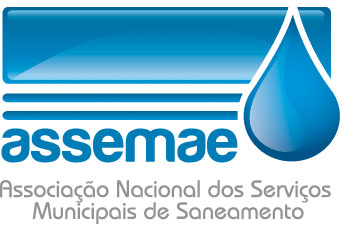 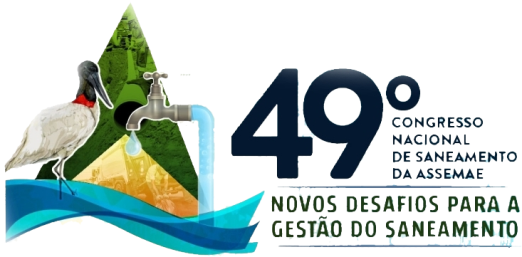 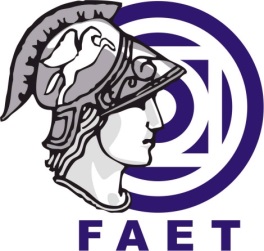 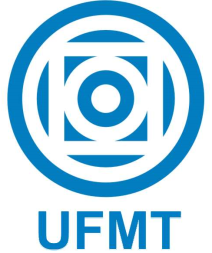 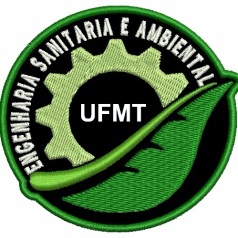 CONCLUSÕES
Para bacias hidrográfica urbanas o método da onda cinemática é considerado o mais confiável para o cálculo do tempo de concentração e foi usado como padrão para validação dos dados e estudo;
A bacia hidrográfica pelo método da onda cinemática propagou uma vazão de pico de 16,5 m3/s em 01:25 hh:mm de escoamento;
Comparando ao método da onda cinemática, os métodos de Bransby-Willians e Kerby apresentaram pouca diferença para os tempos de pico e de tempo de concentração simulados, como também os hidrogramas de saída;
O método do SCS apresentou uma diferença considerável em relação ao método padrão utilizado, mostrando-se a equação menos adequada a se utilizar em simulações de bacias urbanas.
[Speaker Notes: Um dos fundamentos do Estado brasileiro é a garantia a saúde e saneamento, isto é, o direito a todos de ter qualidade de vida por meio da higiene e gestão dos resíduos sólidos, a fim de assegurar a todos a possibilidade de uma existência digna. Este mesmo Estado também reconhece que a dignidade humana é servida pela existência a um meio ambiente equilibrado. Estes dois princípios, no entanto, não raro entram em conflito: encontrar locais adequados para a disposição final dos resíduos sólidos uranos certamente causará impactos ao meio ambiente, impactos estes que, se desregrados, podem ser irreversíveis. E também não se pode ter o meio ambiente como obstáculo intransponível à qualidade da vida humana.]
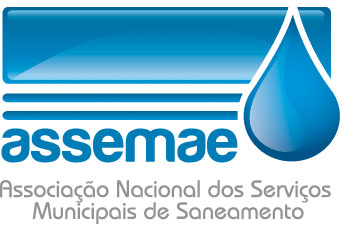 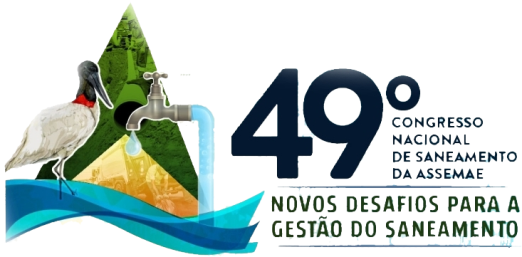 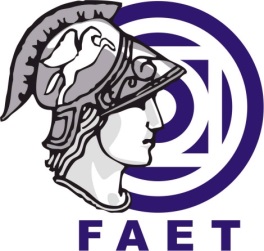 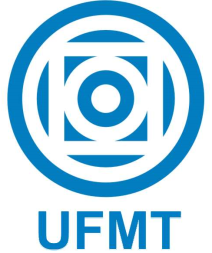 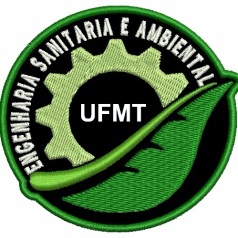 REFERÊNCIAS
BAPTISTA, M. B.; NASCIMENTO, N. O.; Barraud, S. (2005). Técnicas compensatórias em drenagem urbana. 1 ed. Porto Alegre: ABRH, 2005.

CANHOLI, A. P. Drenagem urbana e controle de enchentes. São Paulo: Oficina de Textos, 2005. 302p.

GRIBBIN, J. E. Introdução a hidráulica, hidrologia e gestão de águas pluviais. São Paulo: Cengage Learning, 2014. 533p.

TUCCI, C.E.M. 1993. Hidrologia: Ciência e Aplicação. EDUSP, Editora da UFRGS, ABRH, 952p.
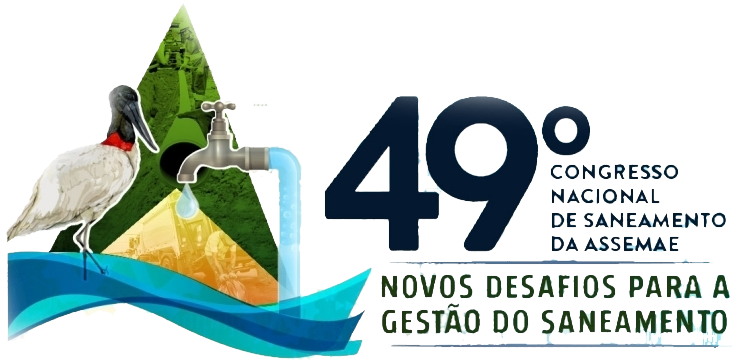 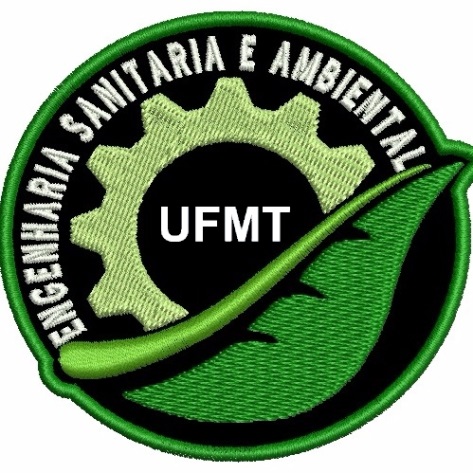 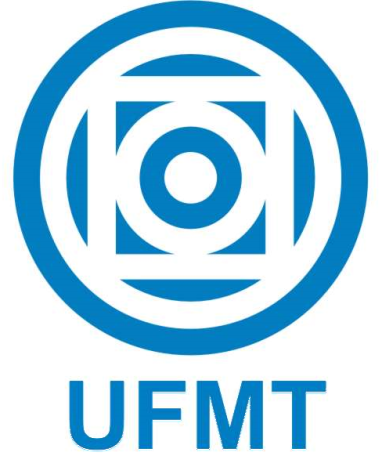 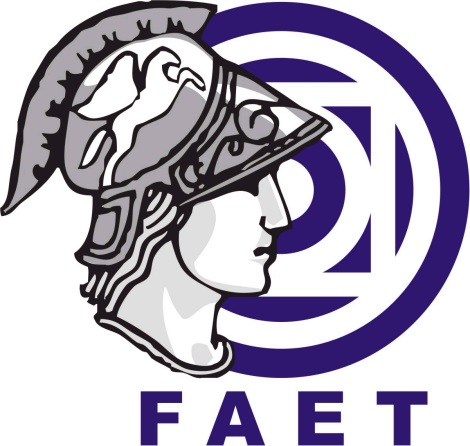 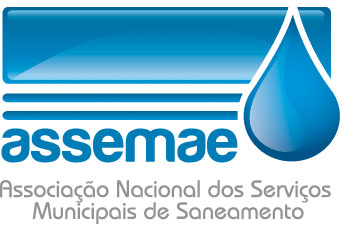 Obrigado!
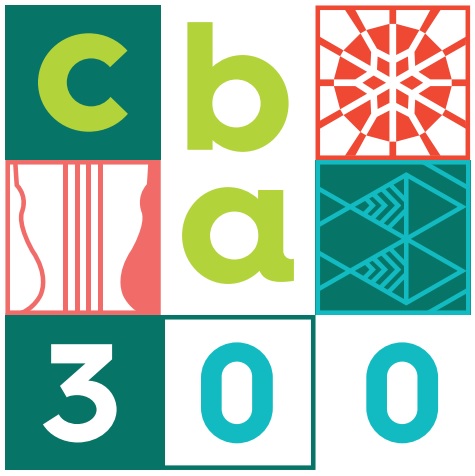 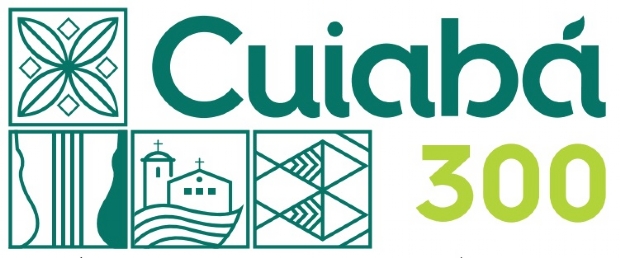 Thiago Gonçalves Cardozo
E-mail: thiagocardozo10@hotmail.com
Acadêmico 6º Semestre de Engenharia Sanitária e Ambiental - DESA-UFMT